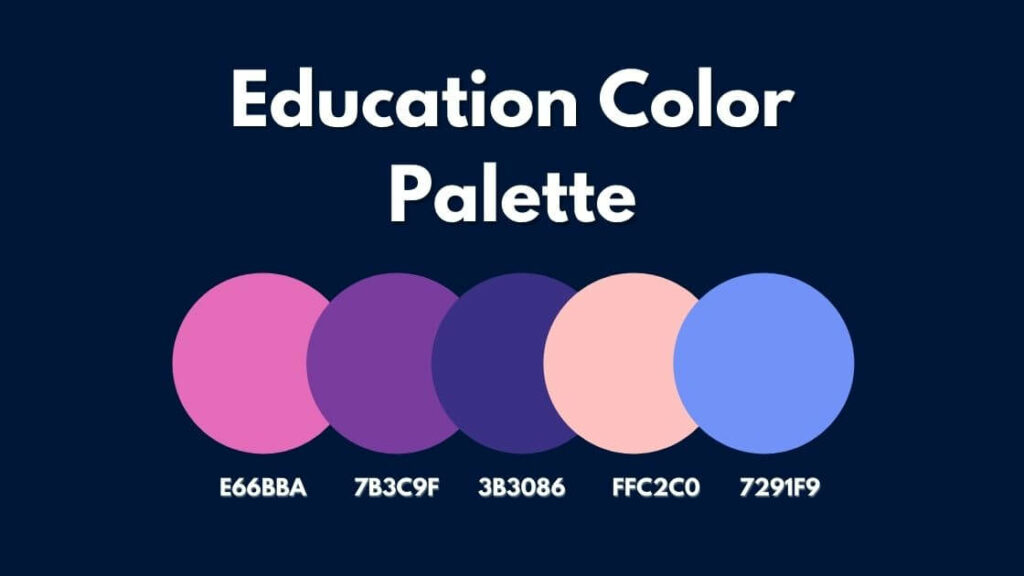 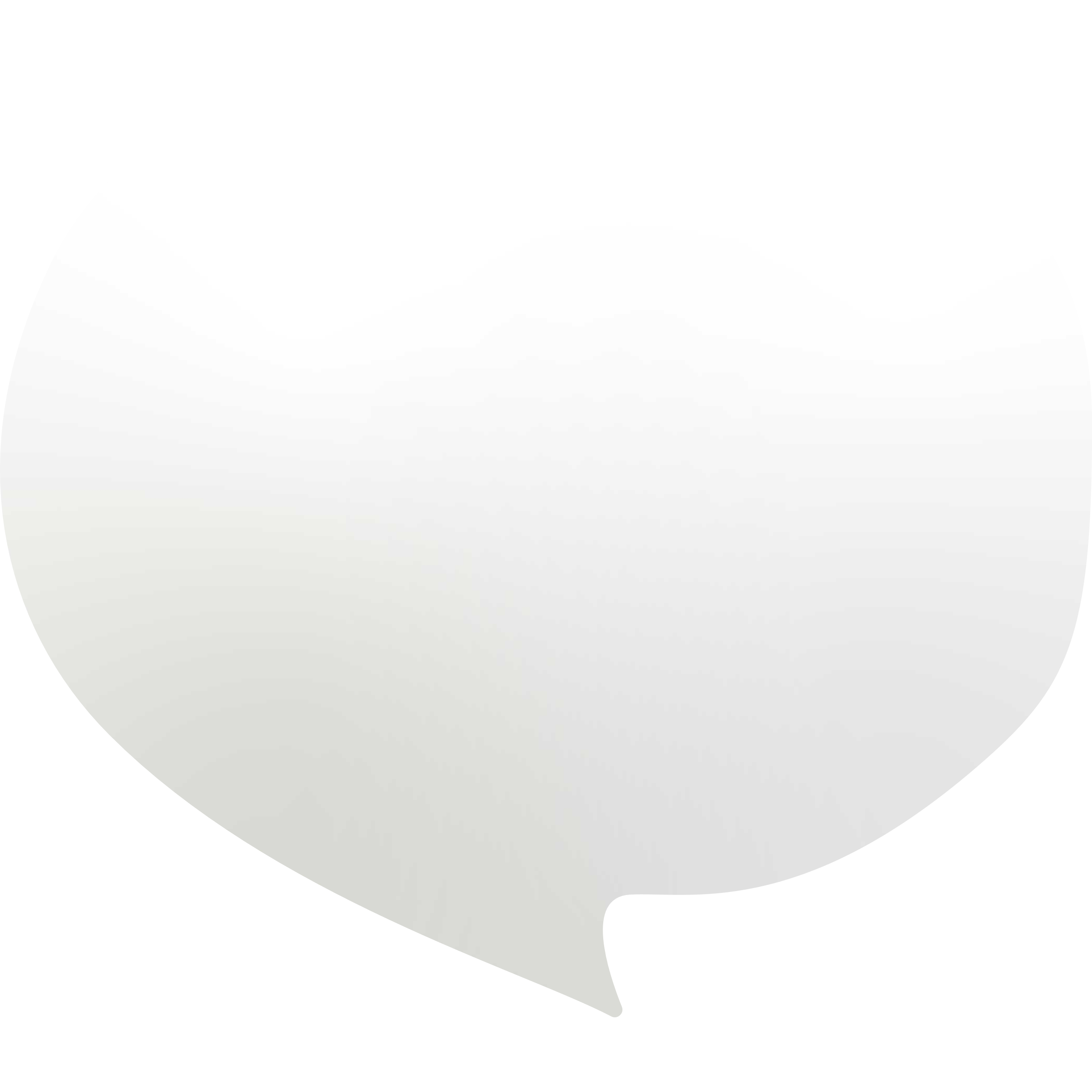 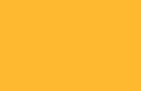 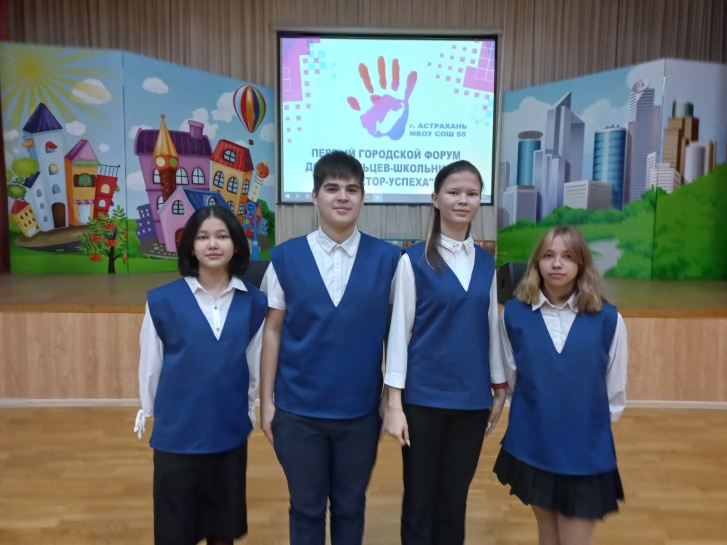 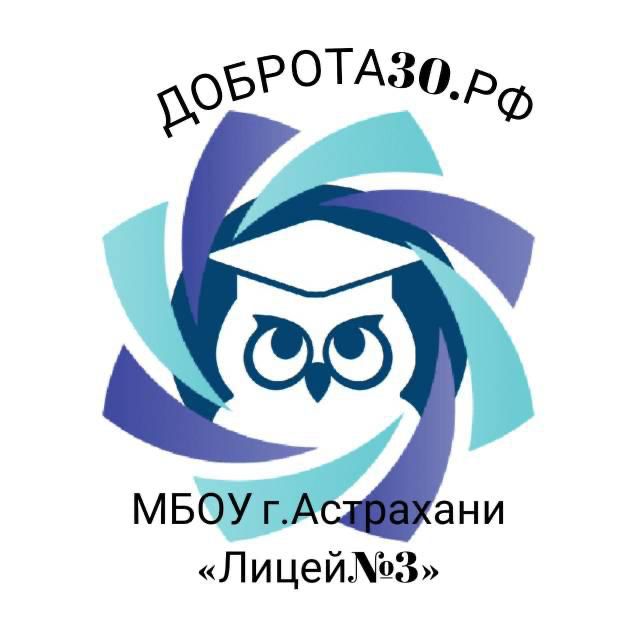 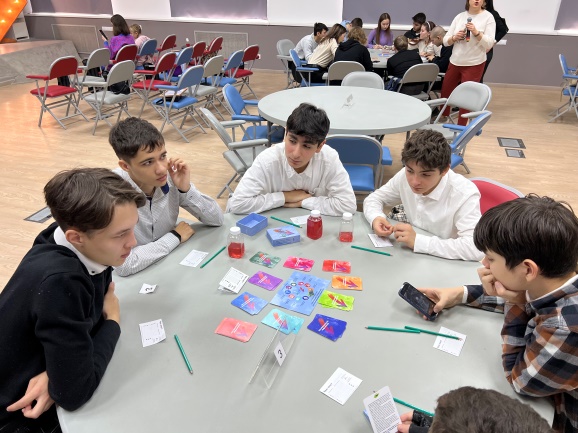 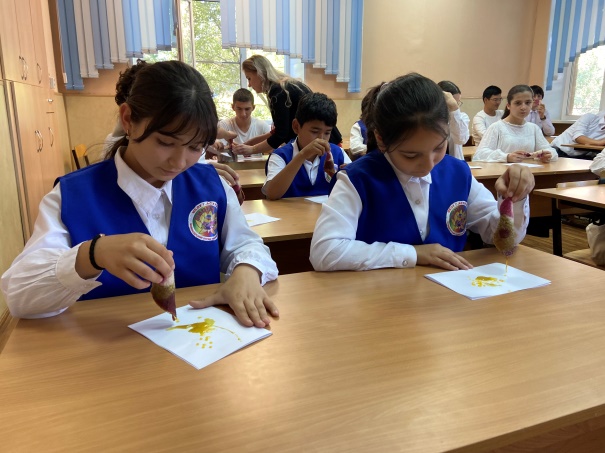 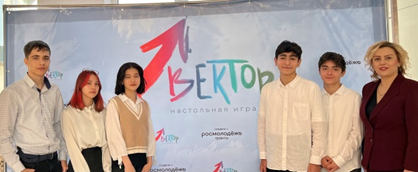 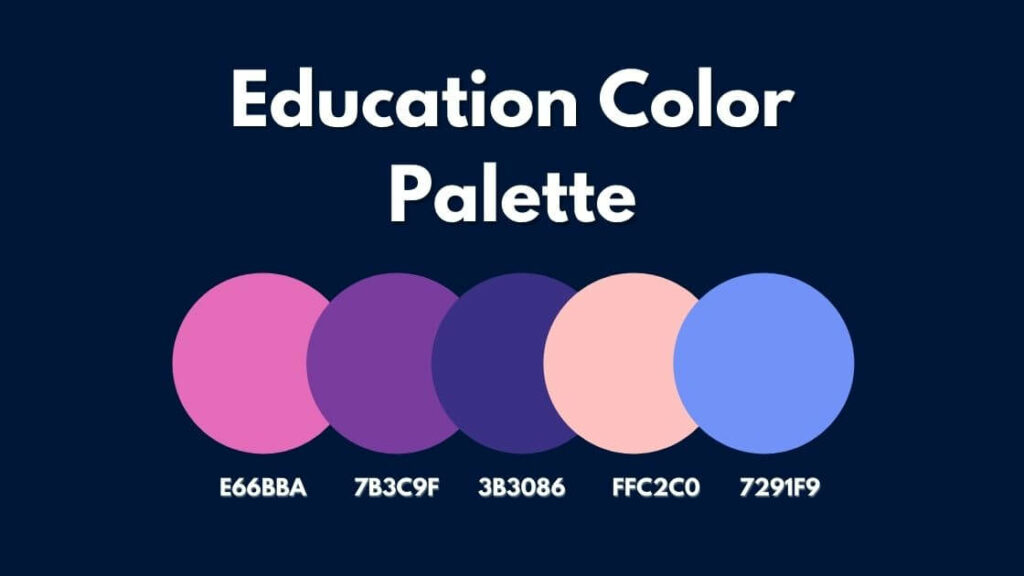 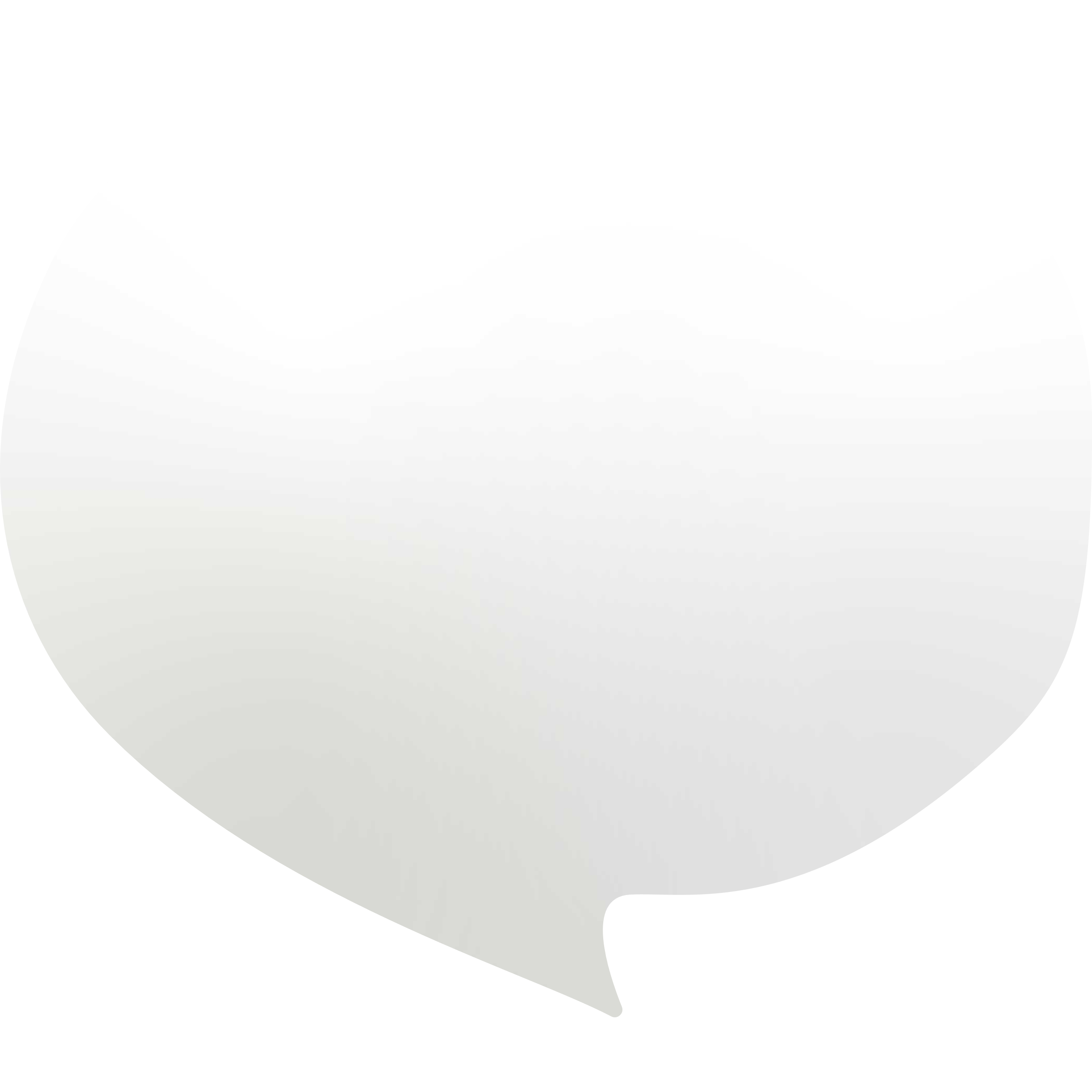 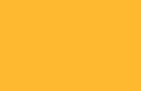 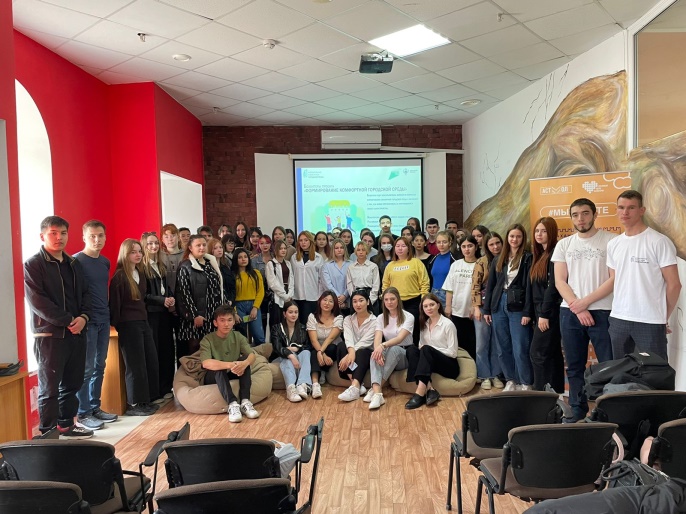 Наши партнеры
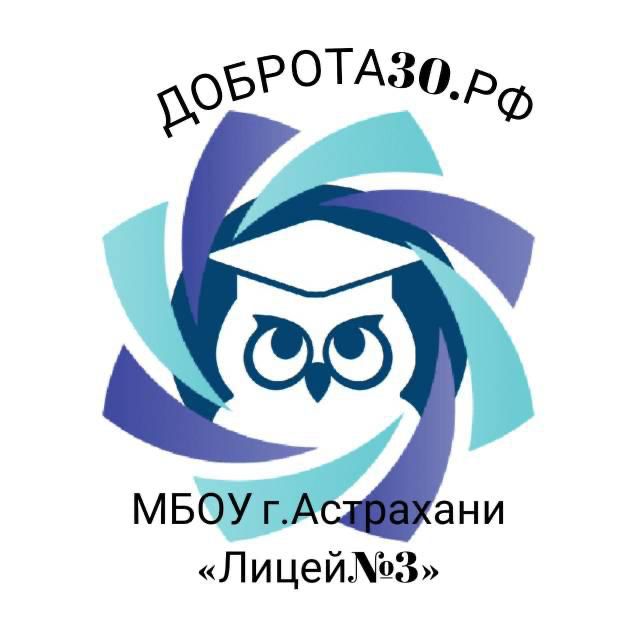 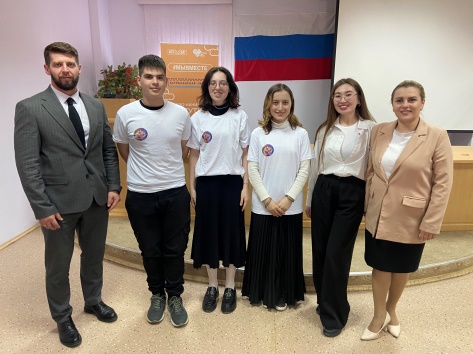 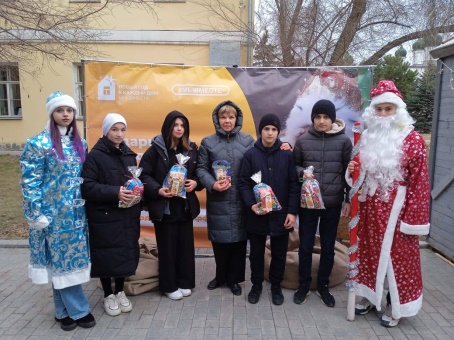 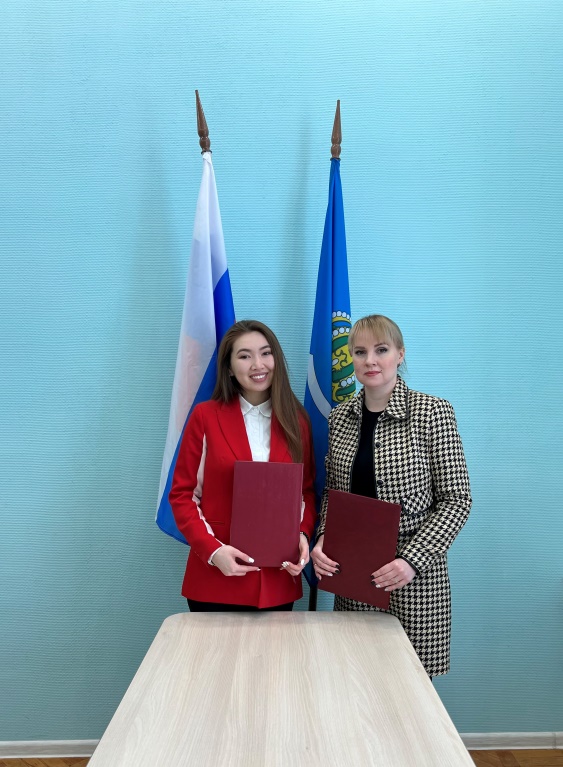 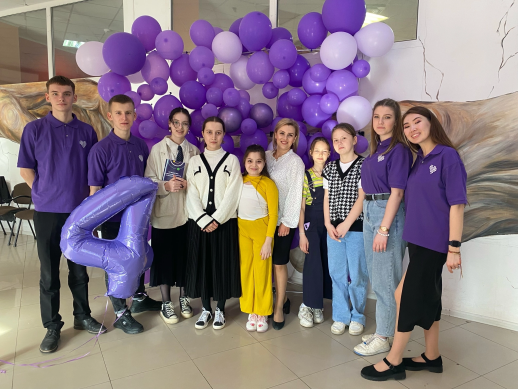 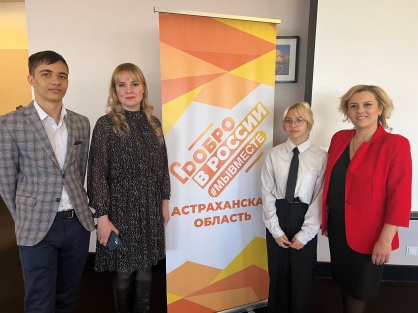 Астраханский региональный ресурсный центр волонтеров
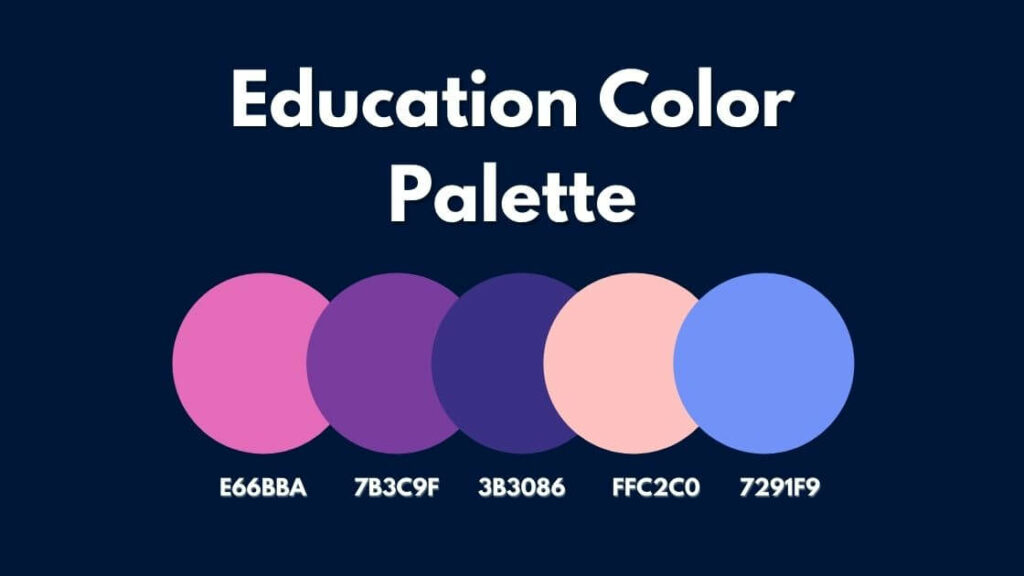 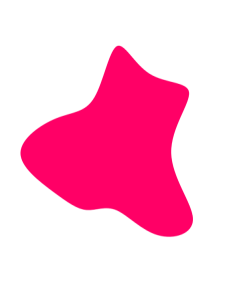 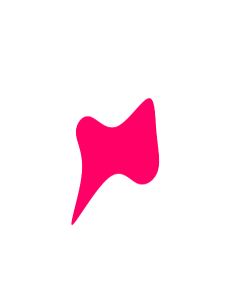 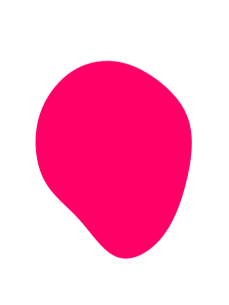 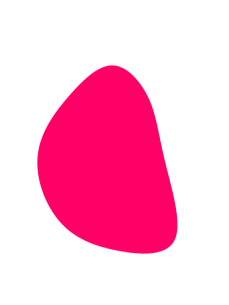 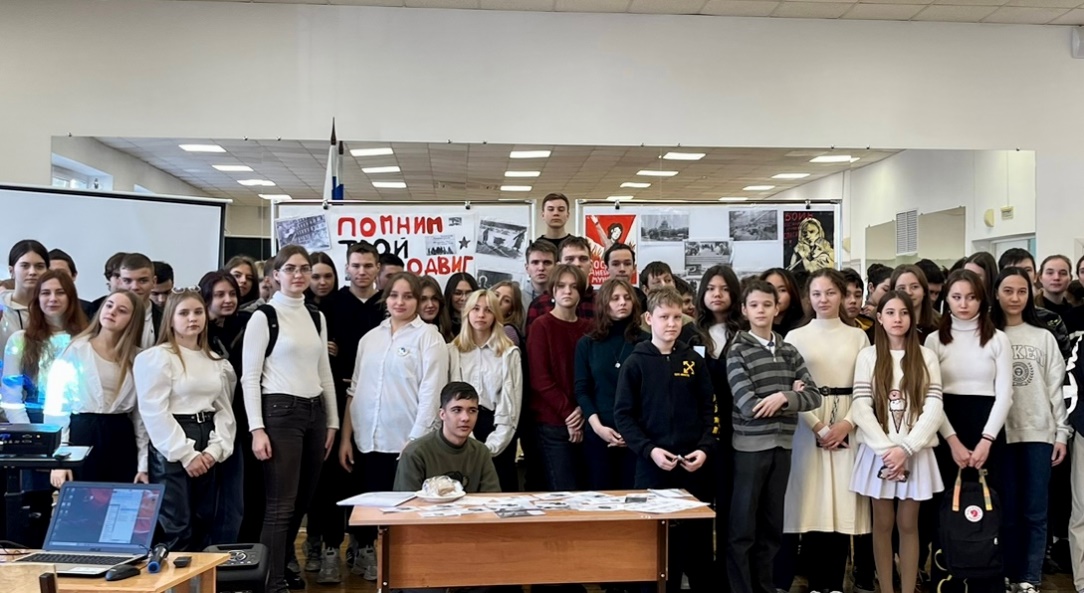 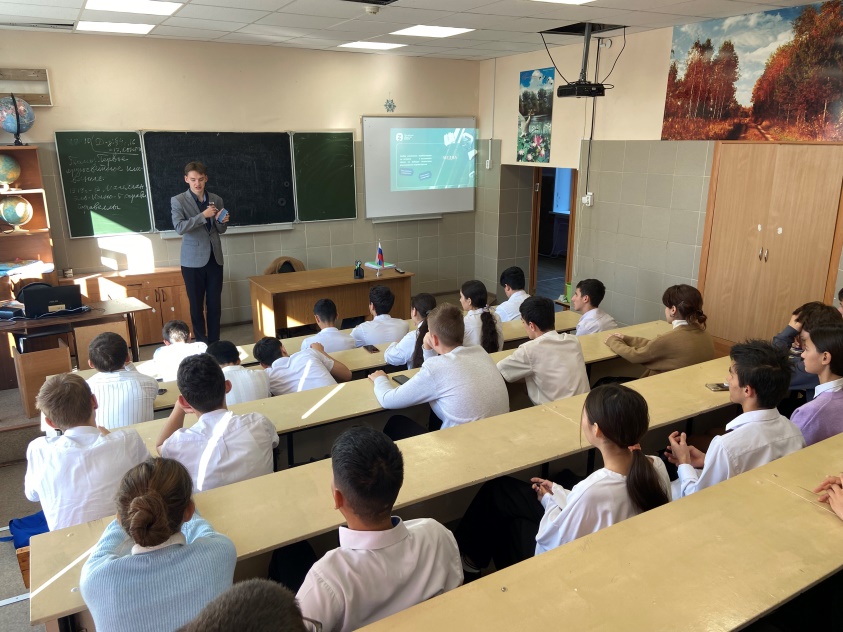 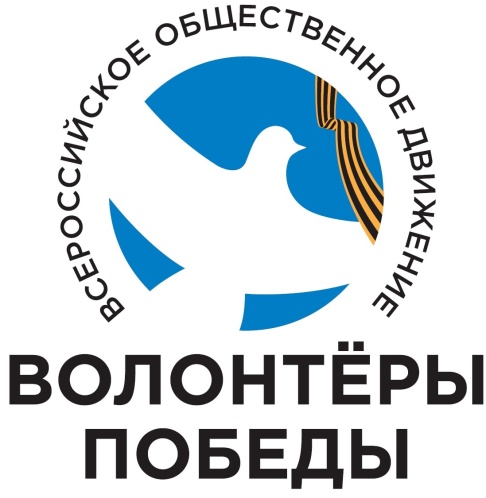 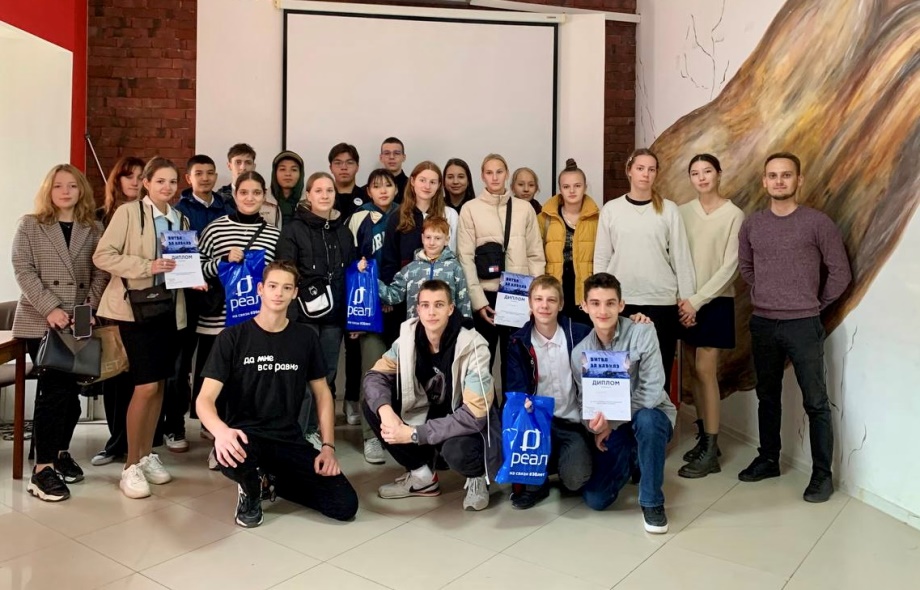 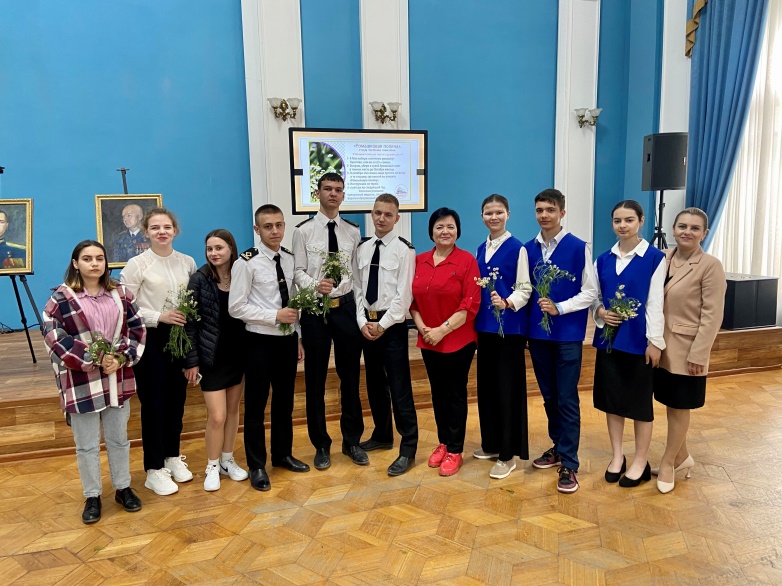 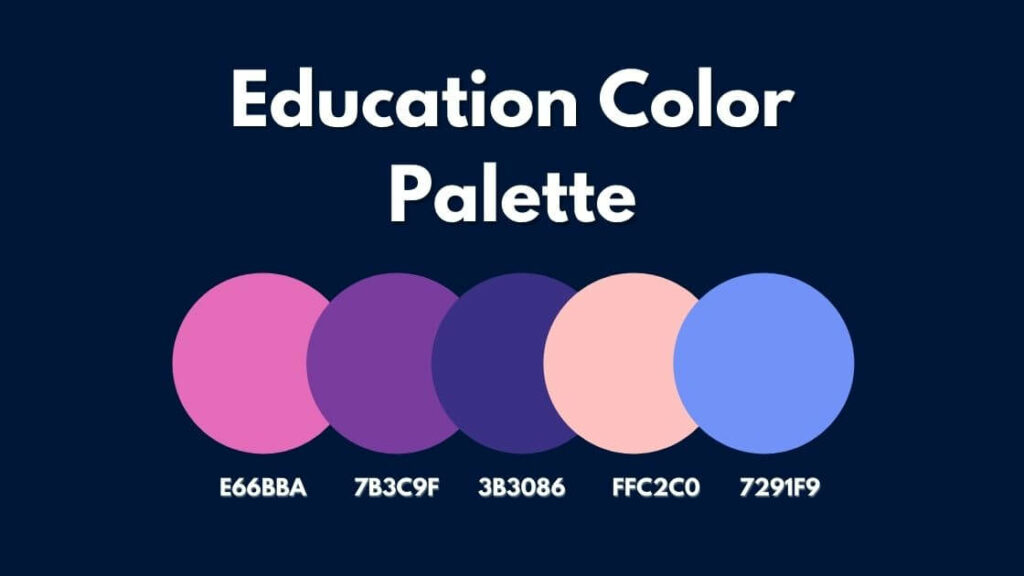 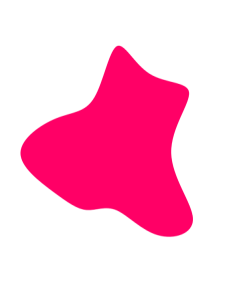 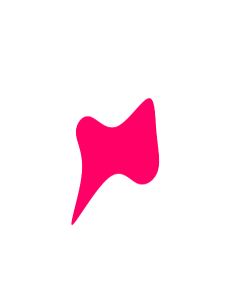 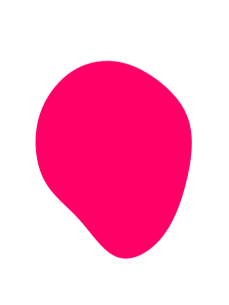 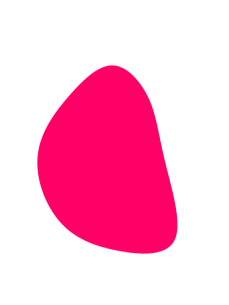 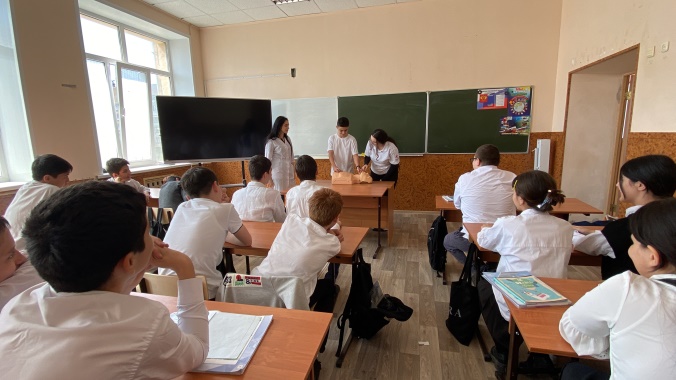 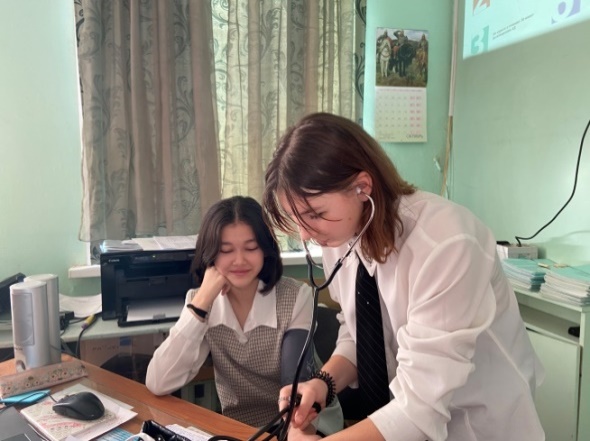 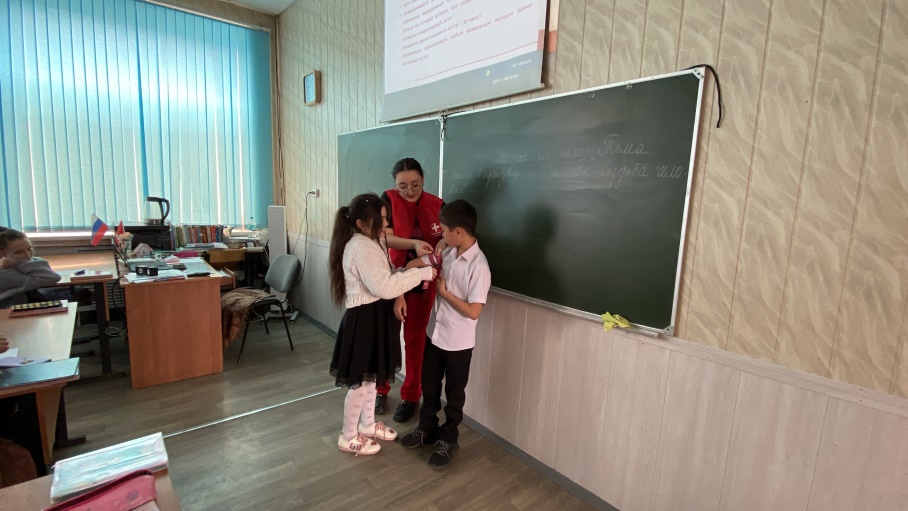 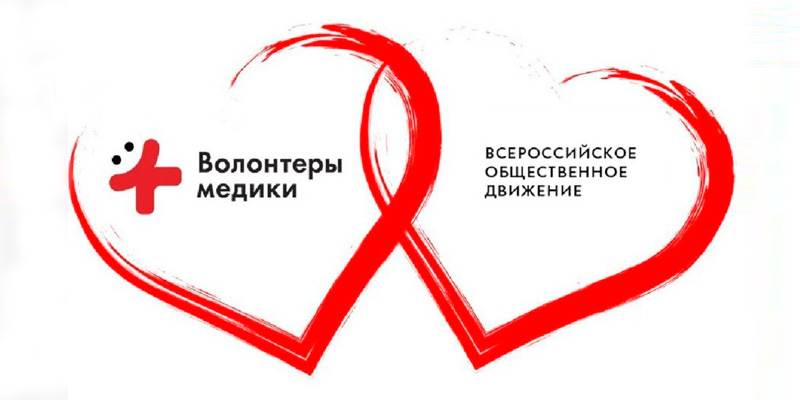 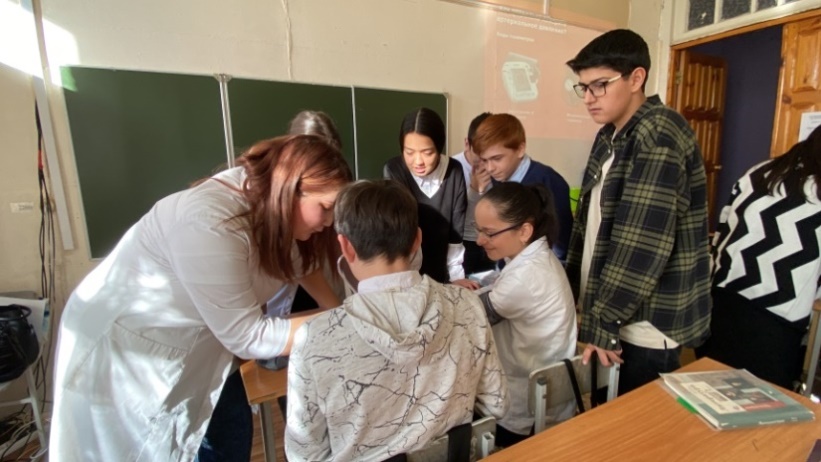 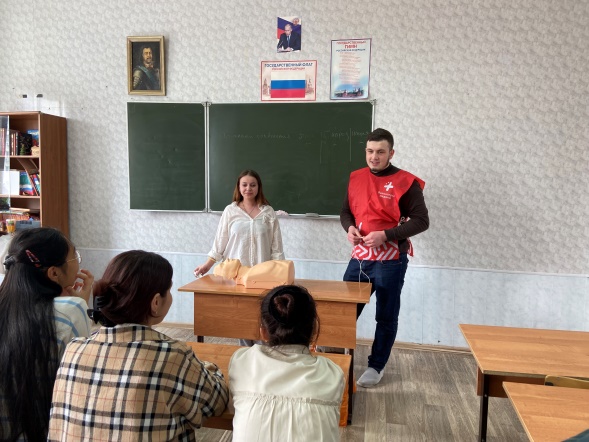 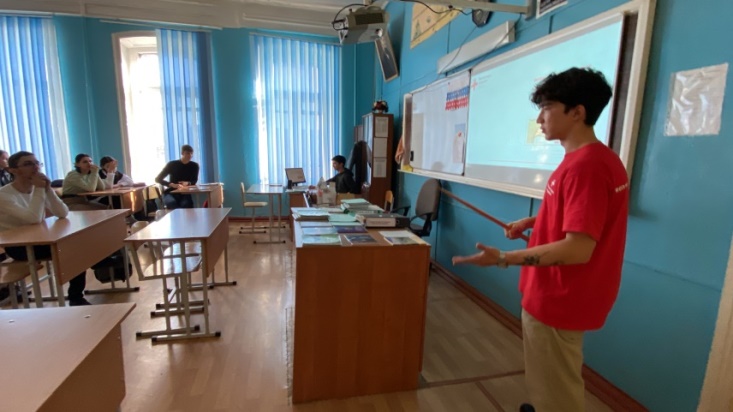 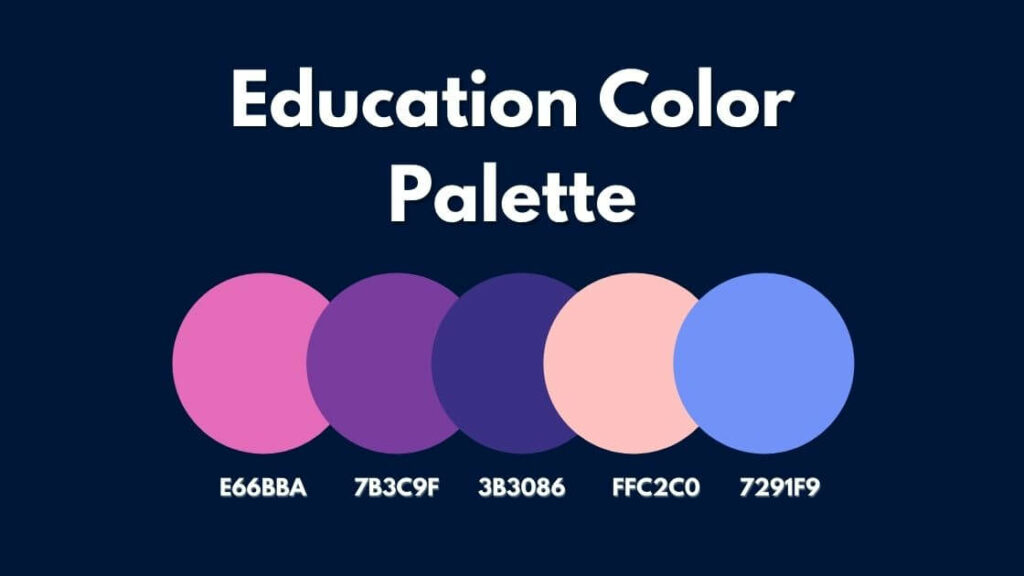 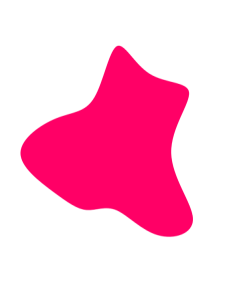 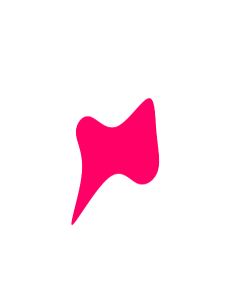 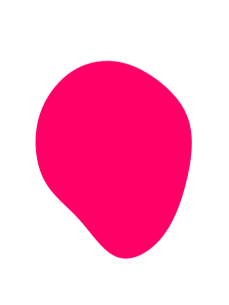 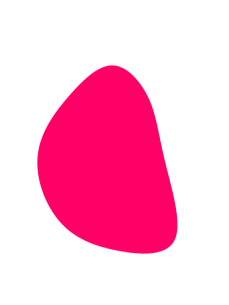 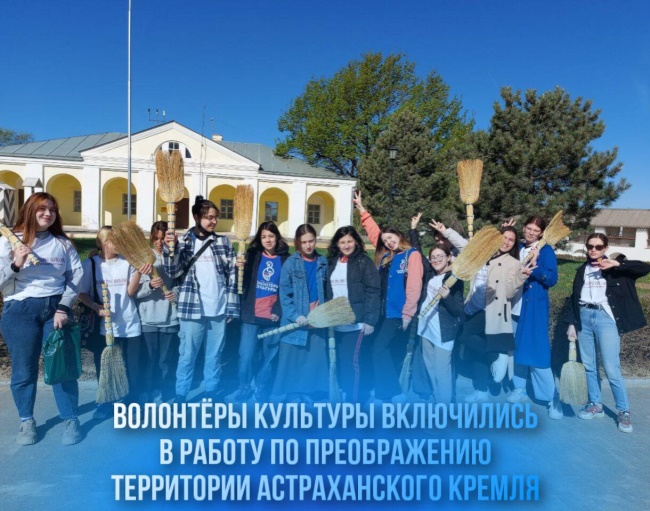 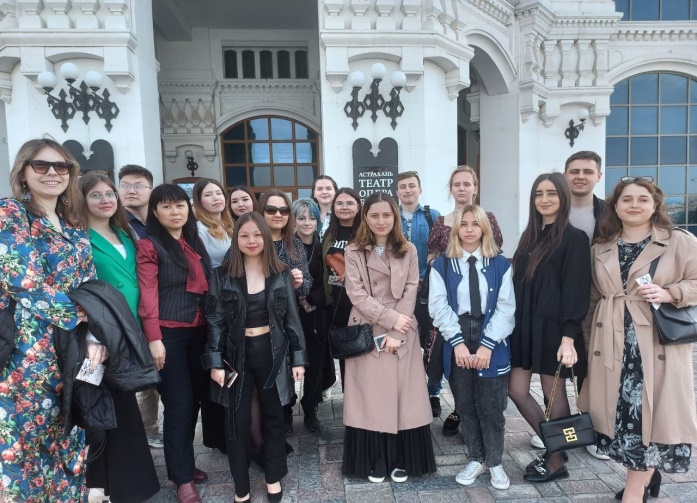 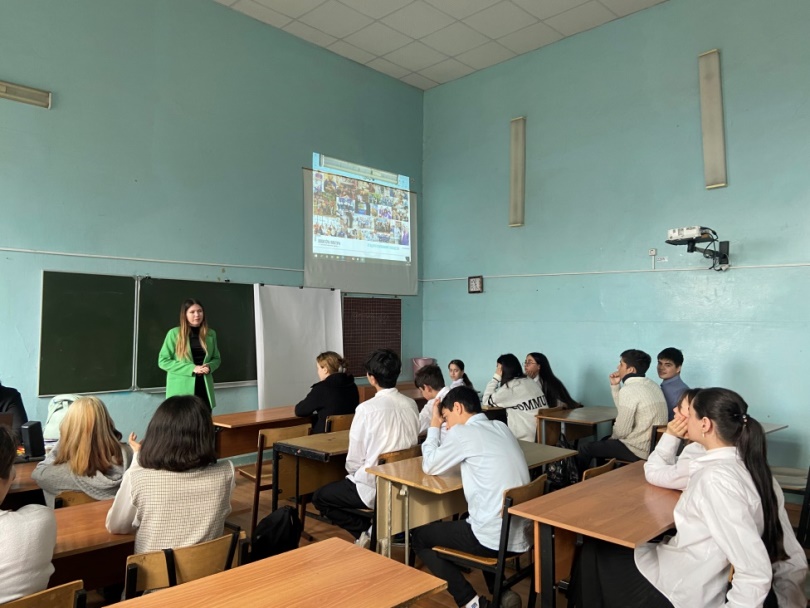 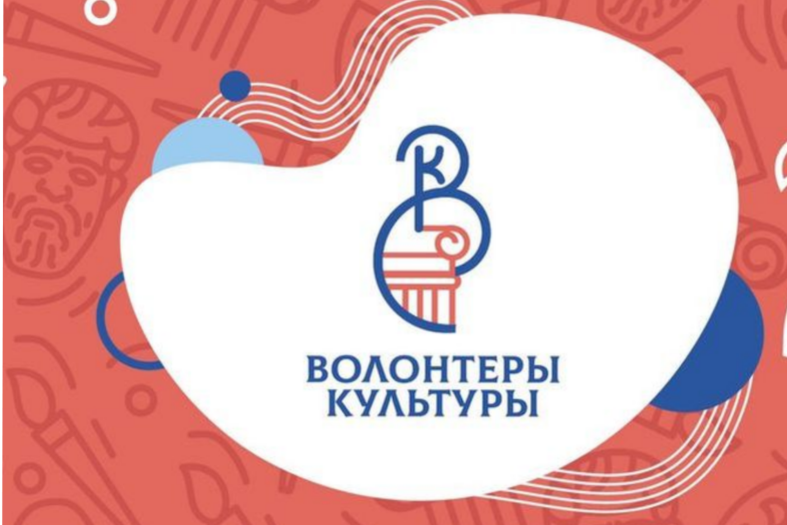 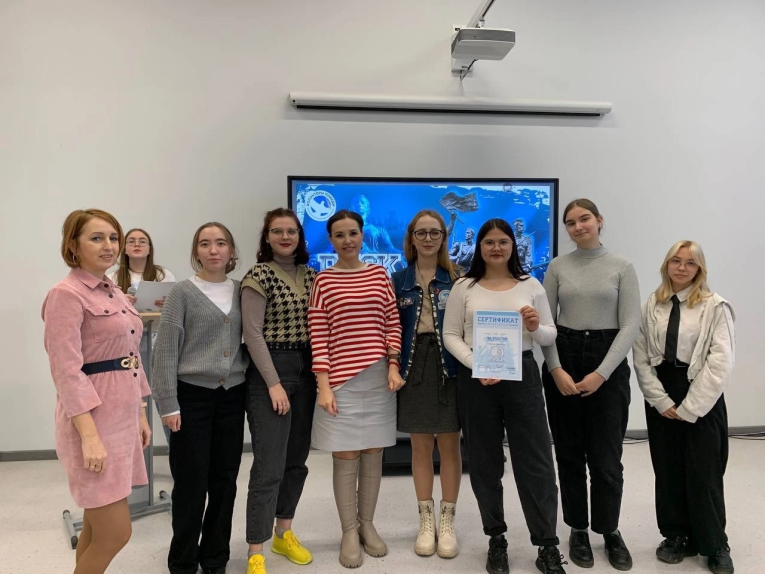 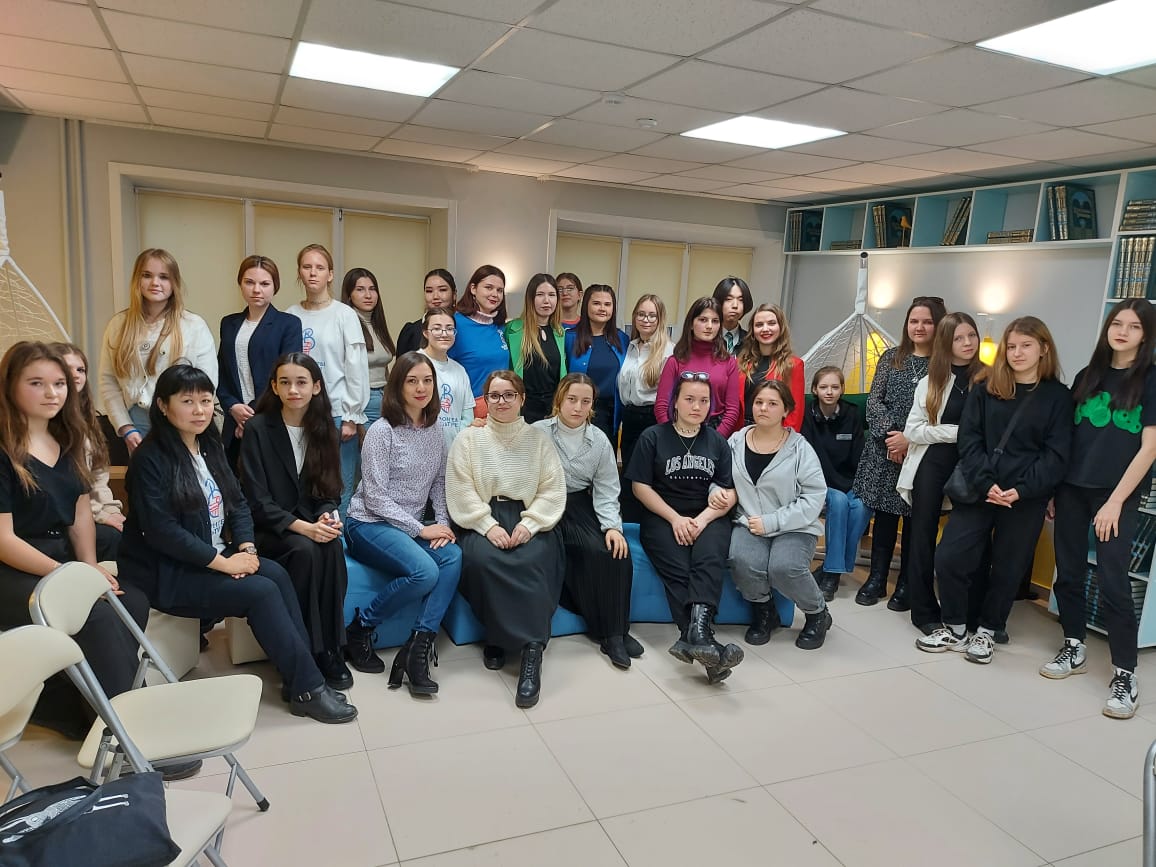 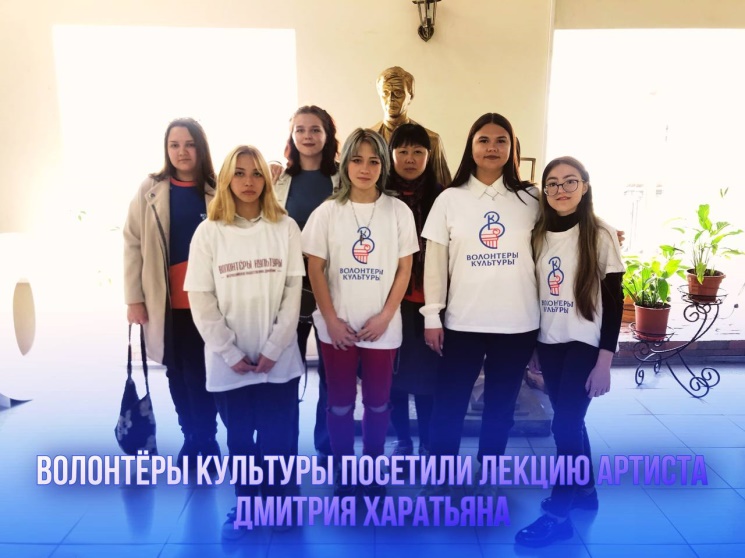 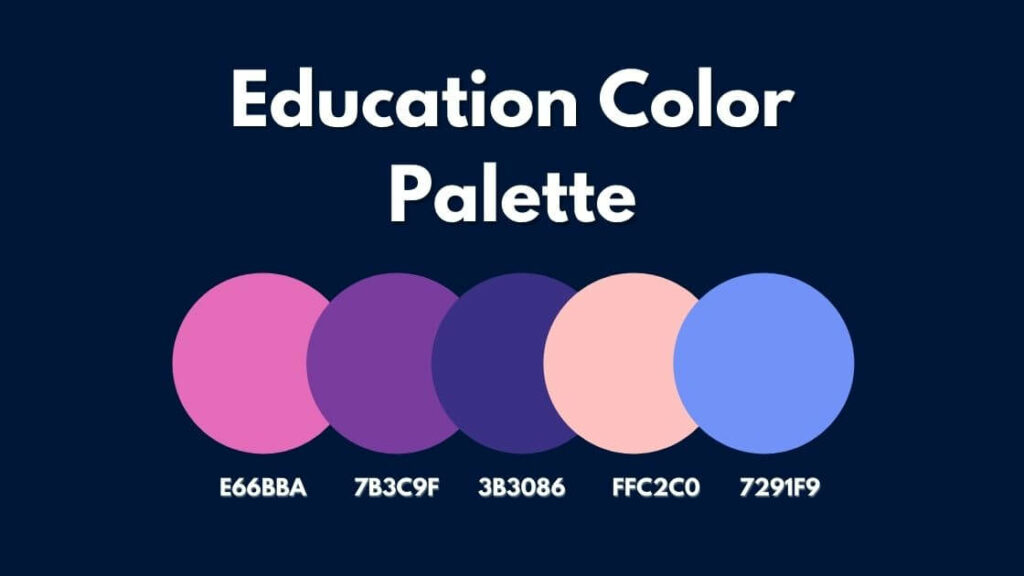 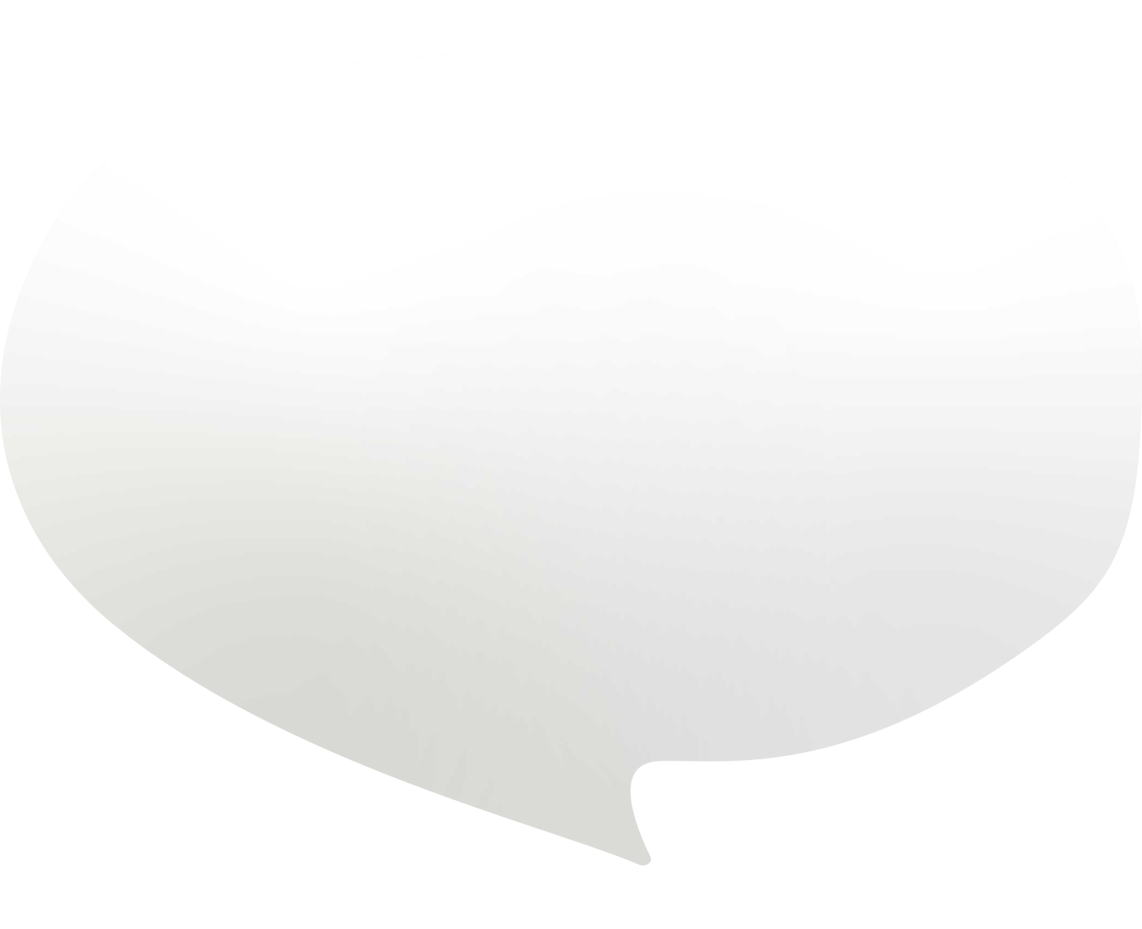 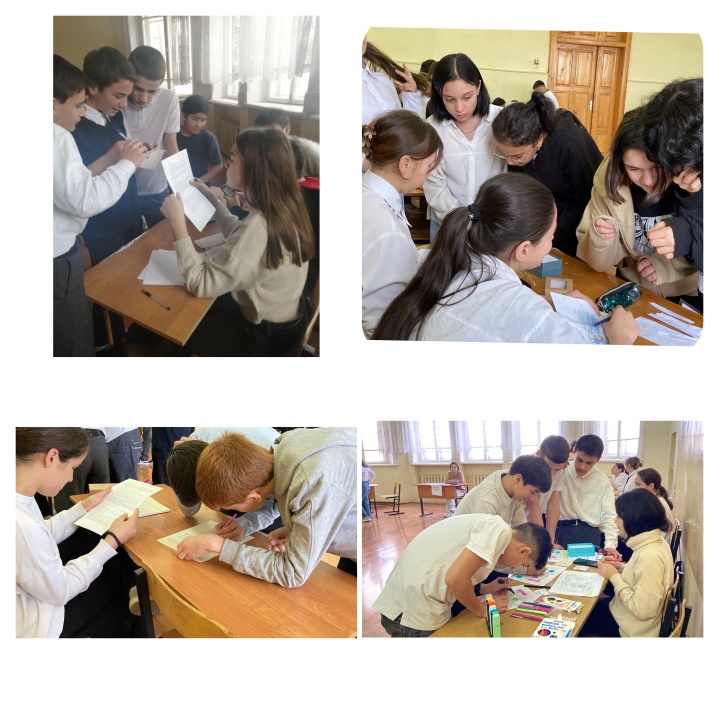 Мы - волонтеры 
финансового просвещения 
Ассоциации развития финансовой грамотности
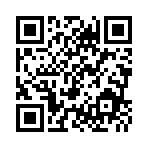 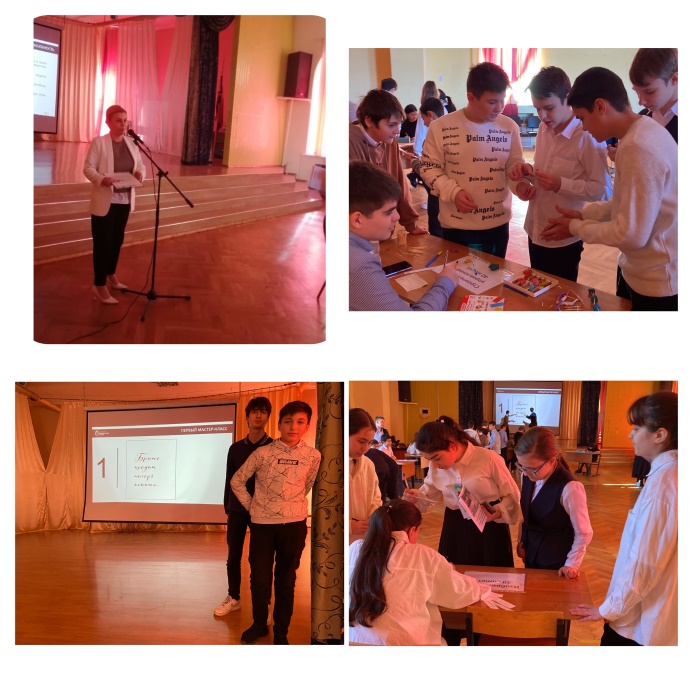 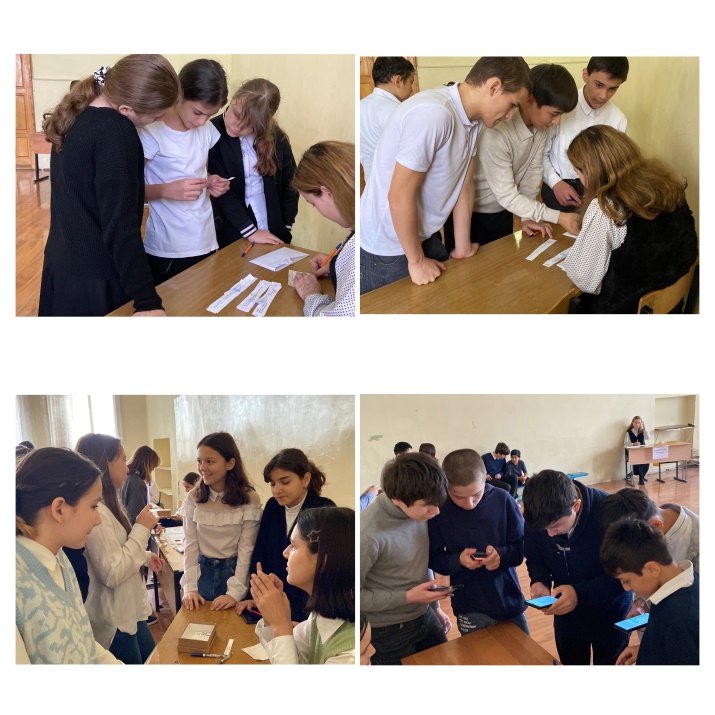 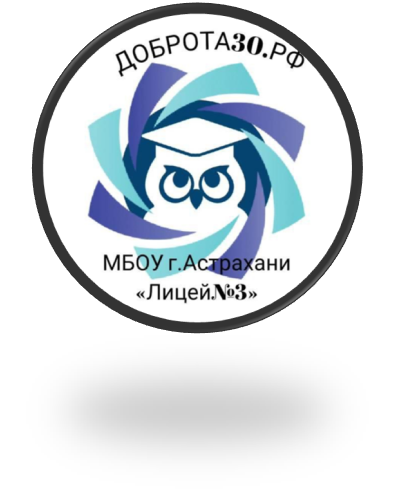 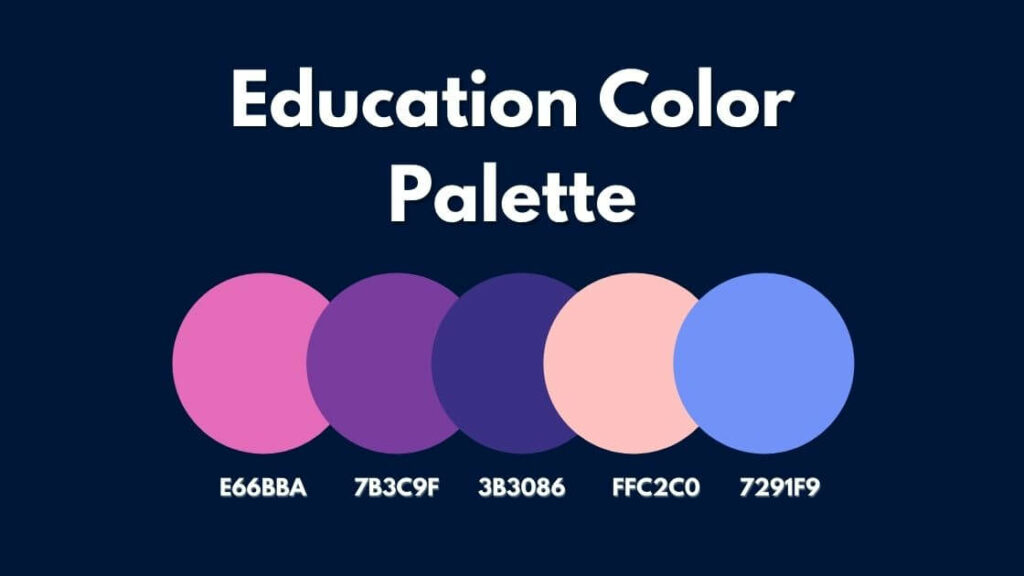 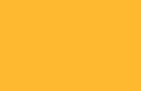 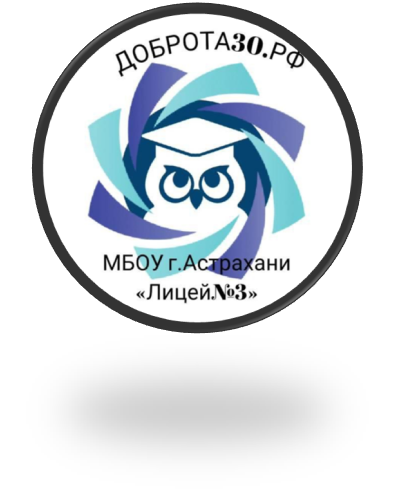 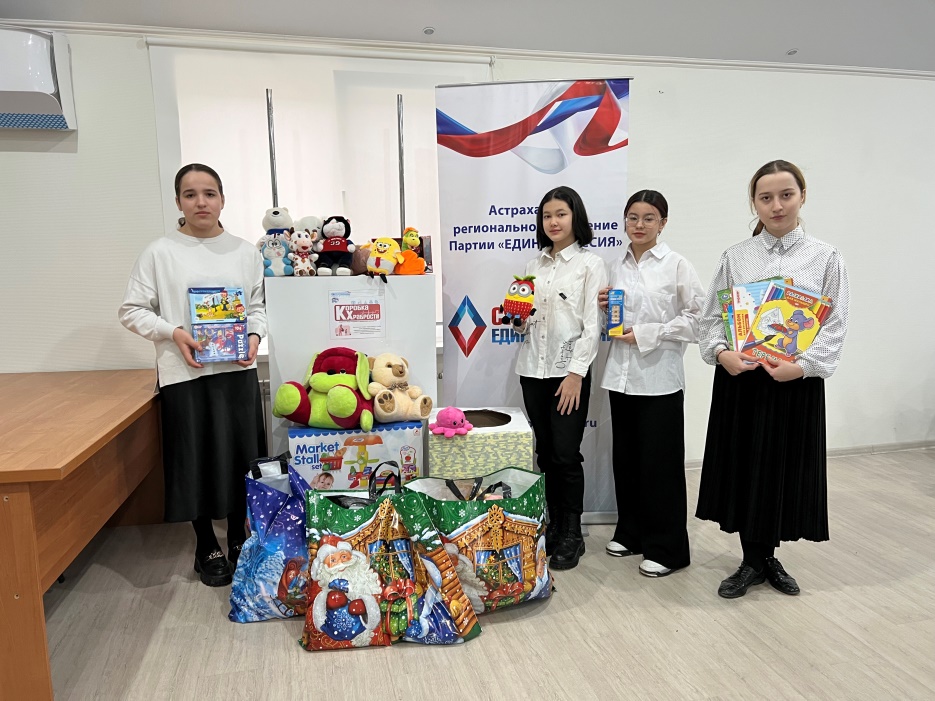 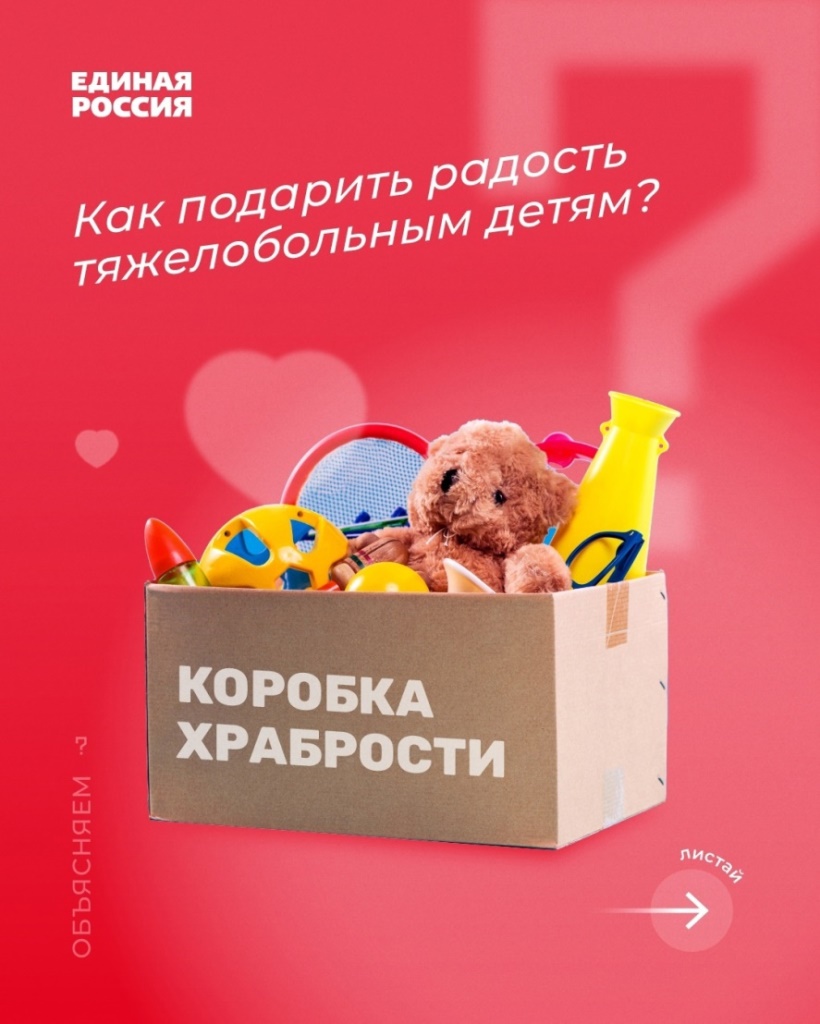 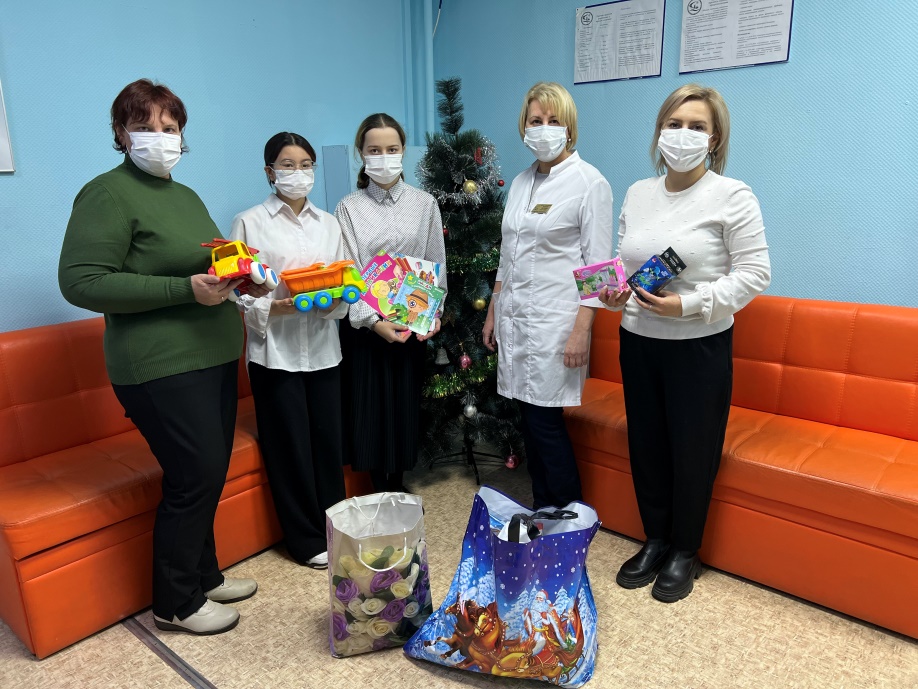 Всероссийская акция «Коробка храбрости»
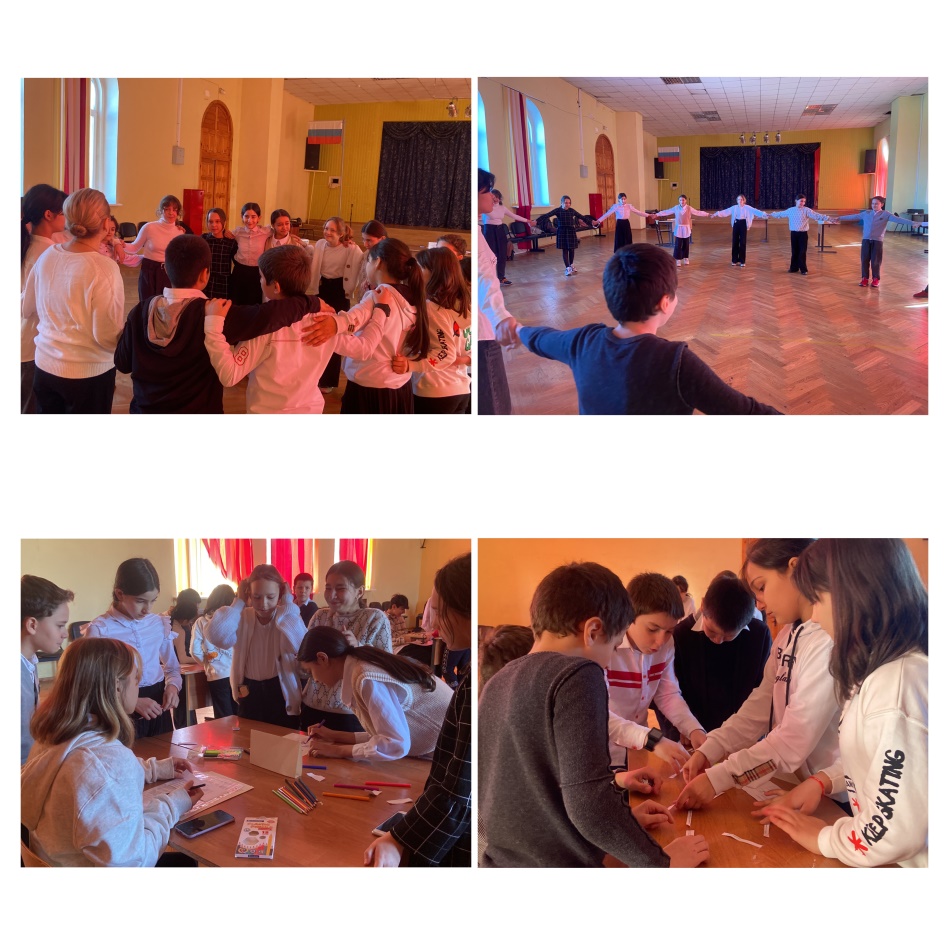 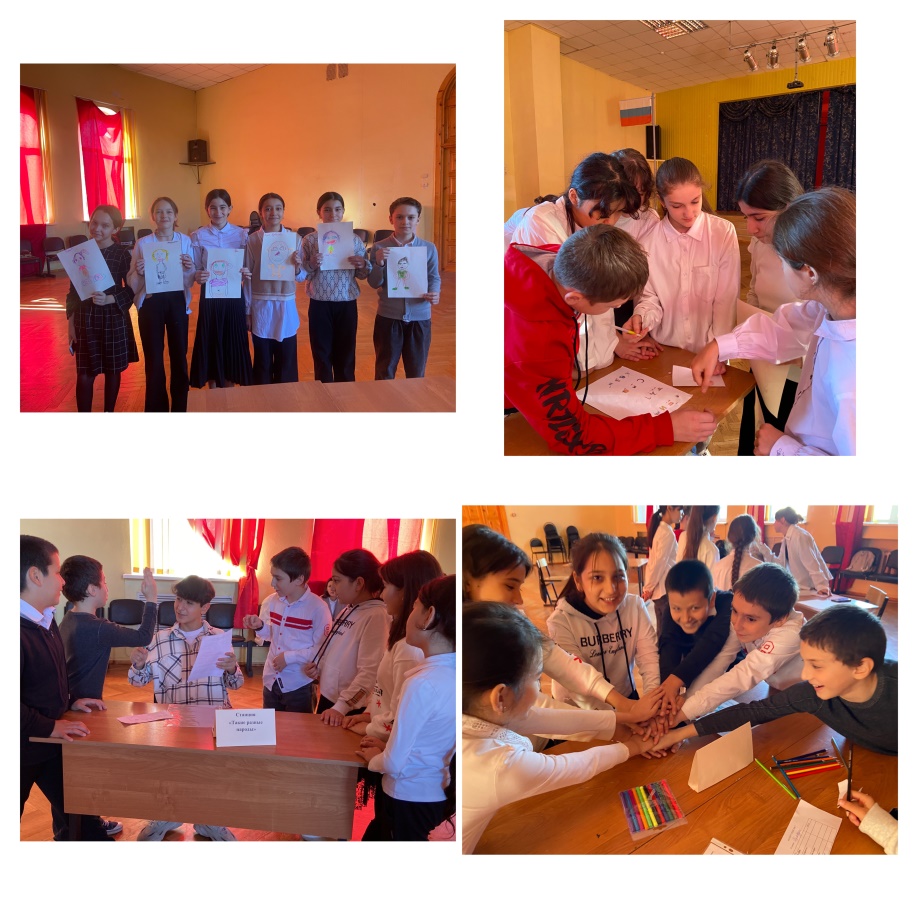 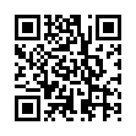 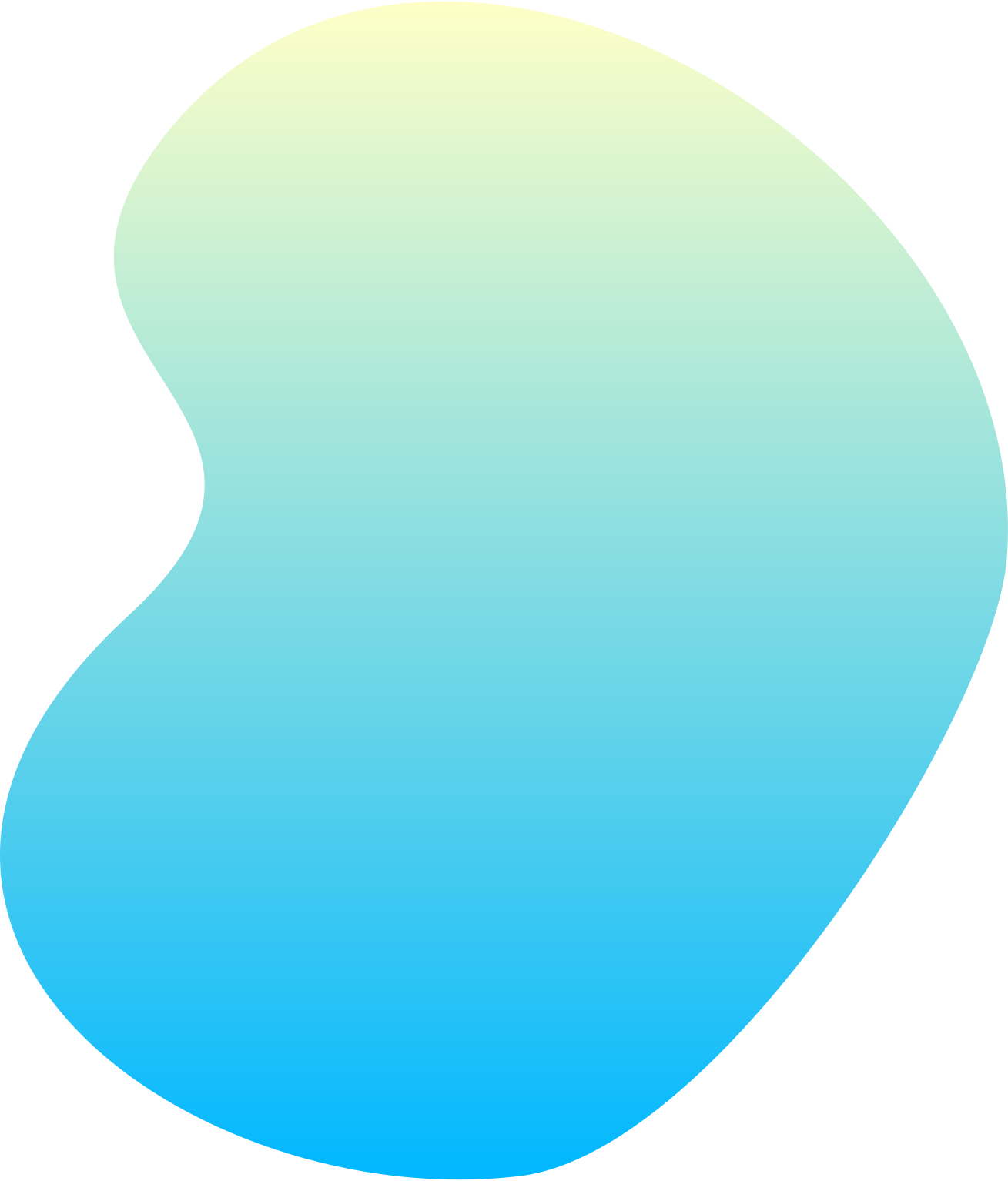 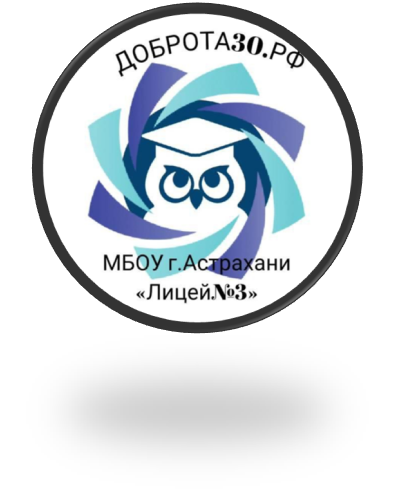 Проводим квесты и станционные игры для обучающихся
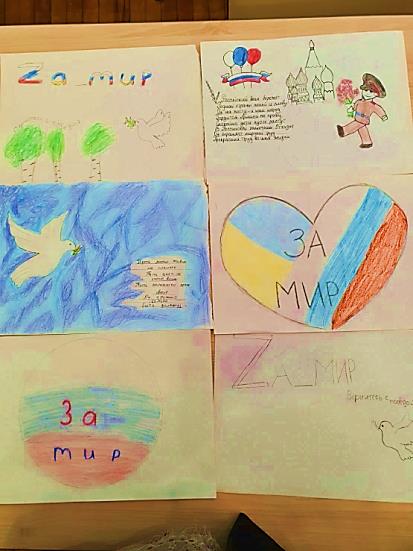 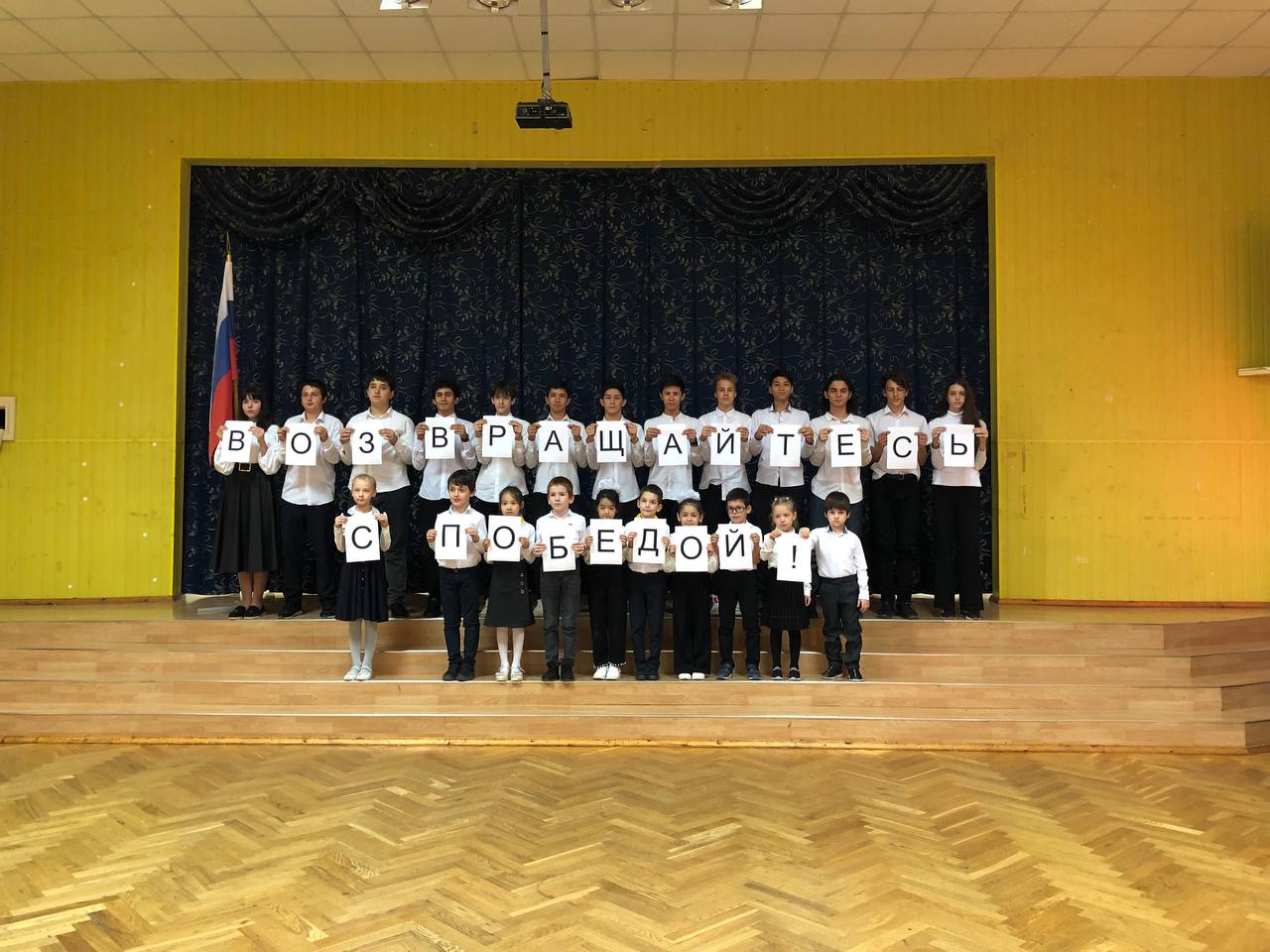 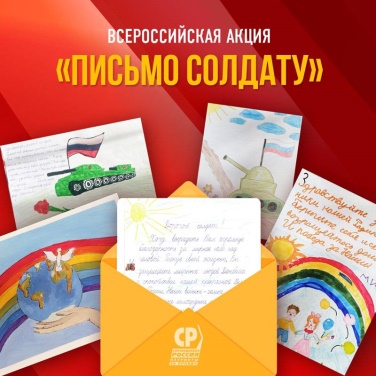 Помощь военнослужащим, находящимся в зоне проведения СВО
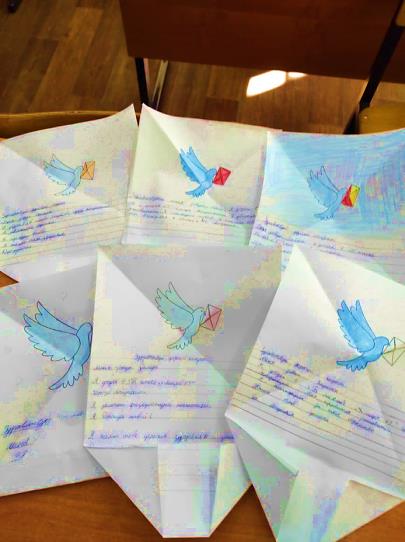 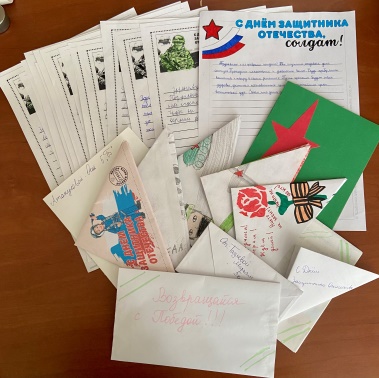 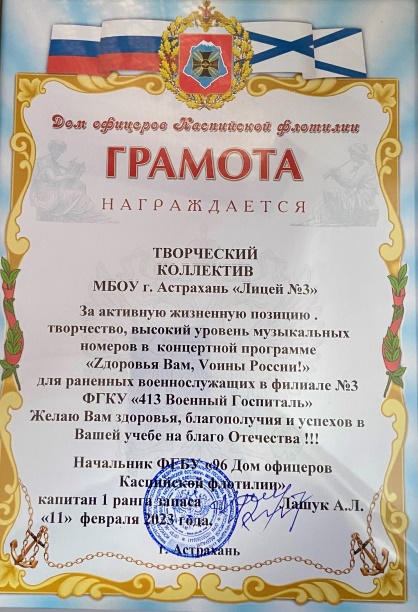 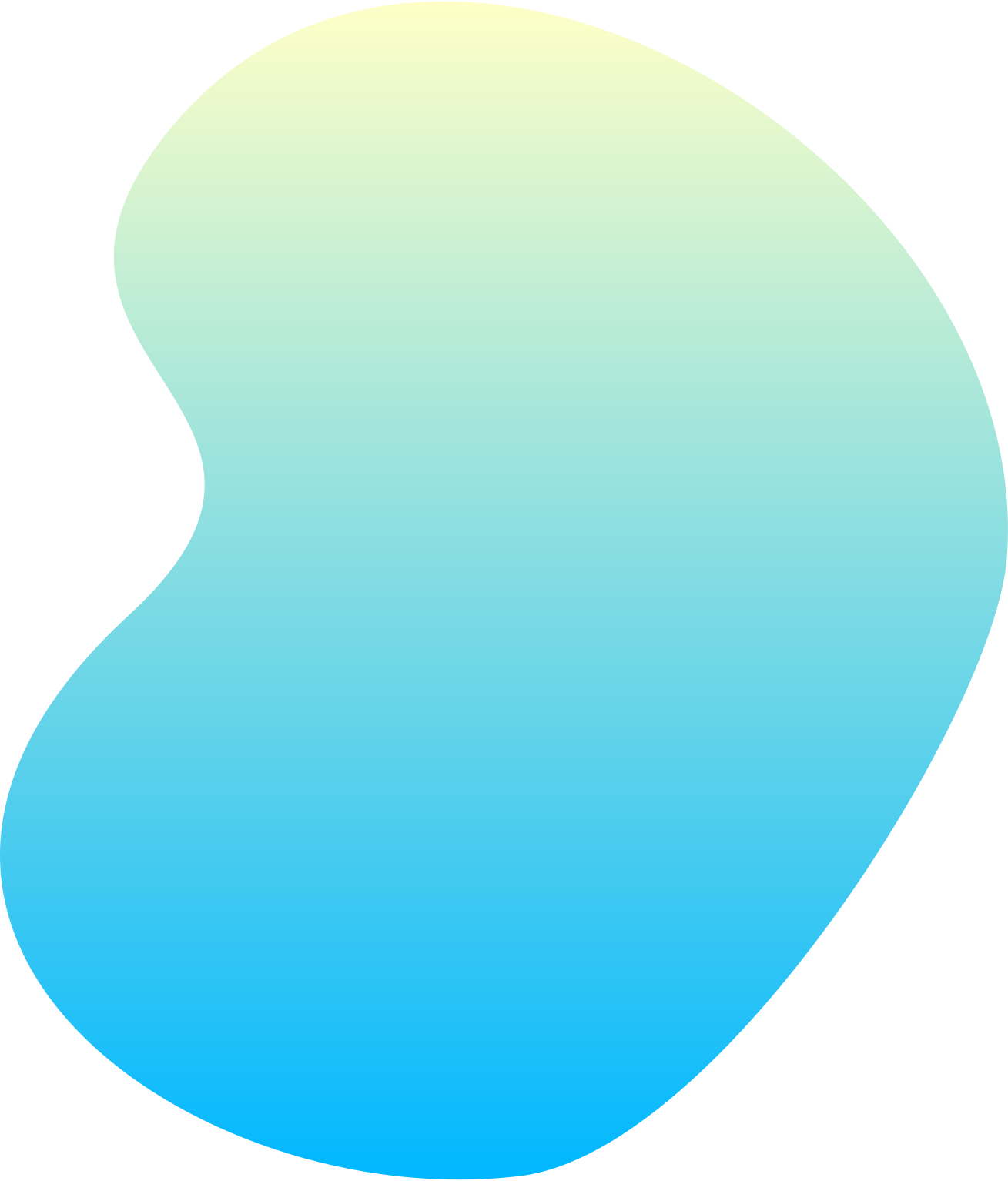 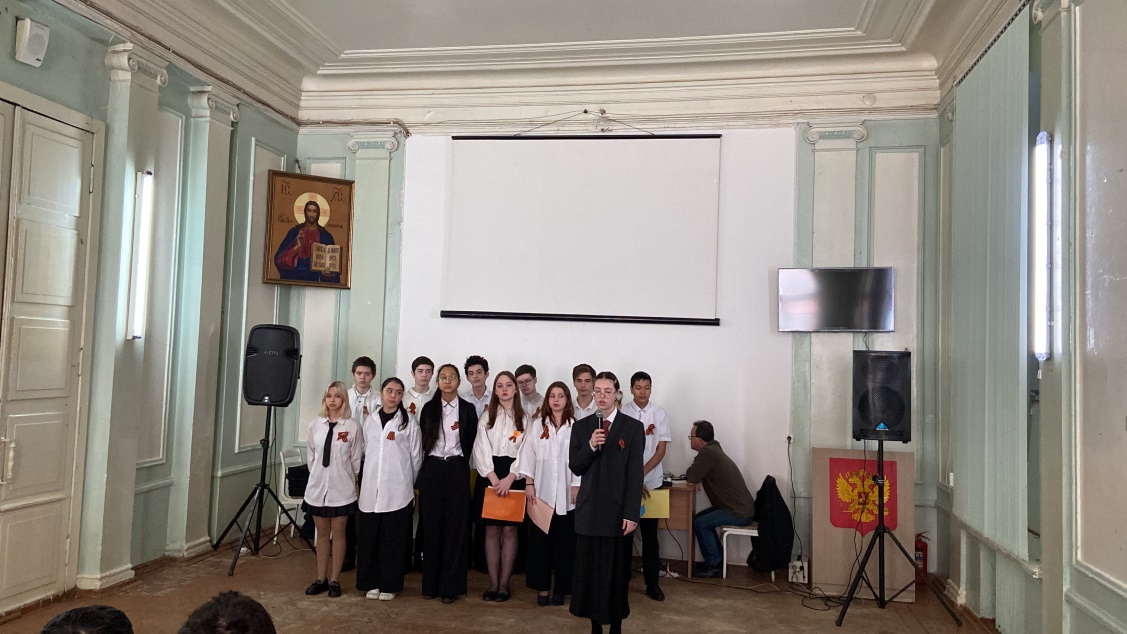 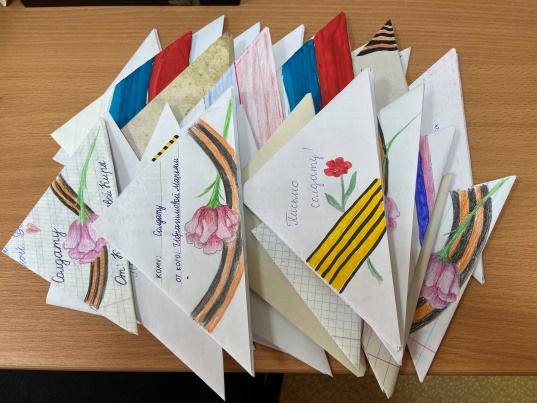 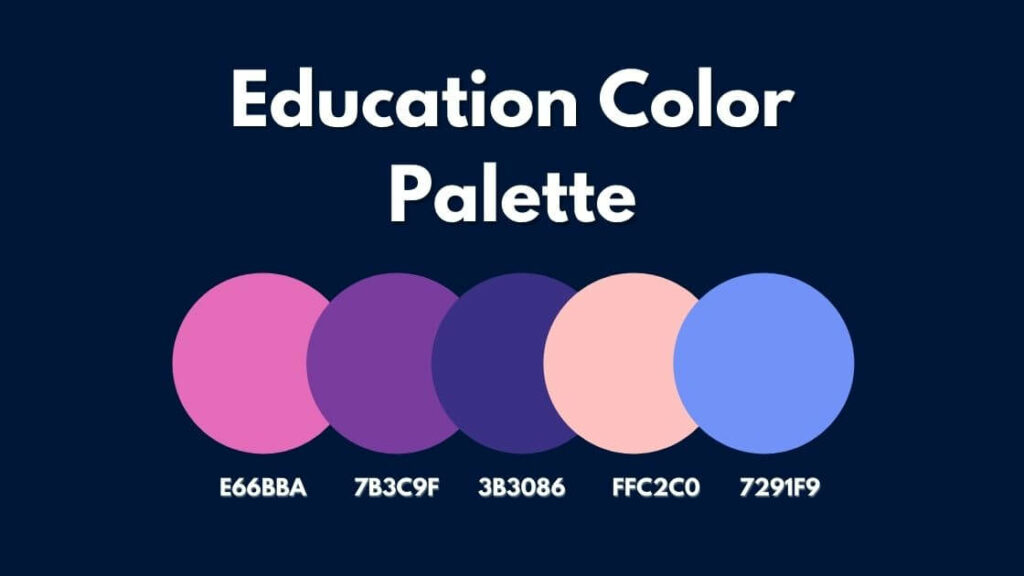 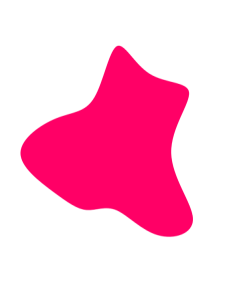 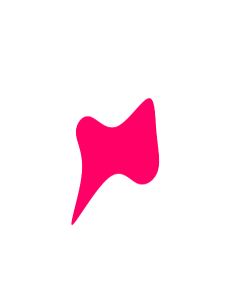 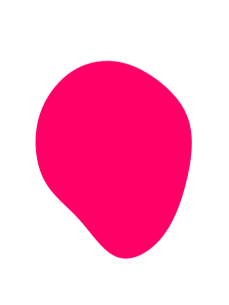 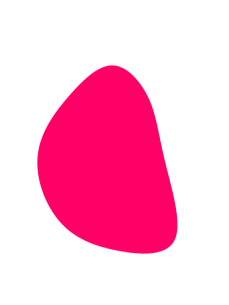 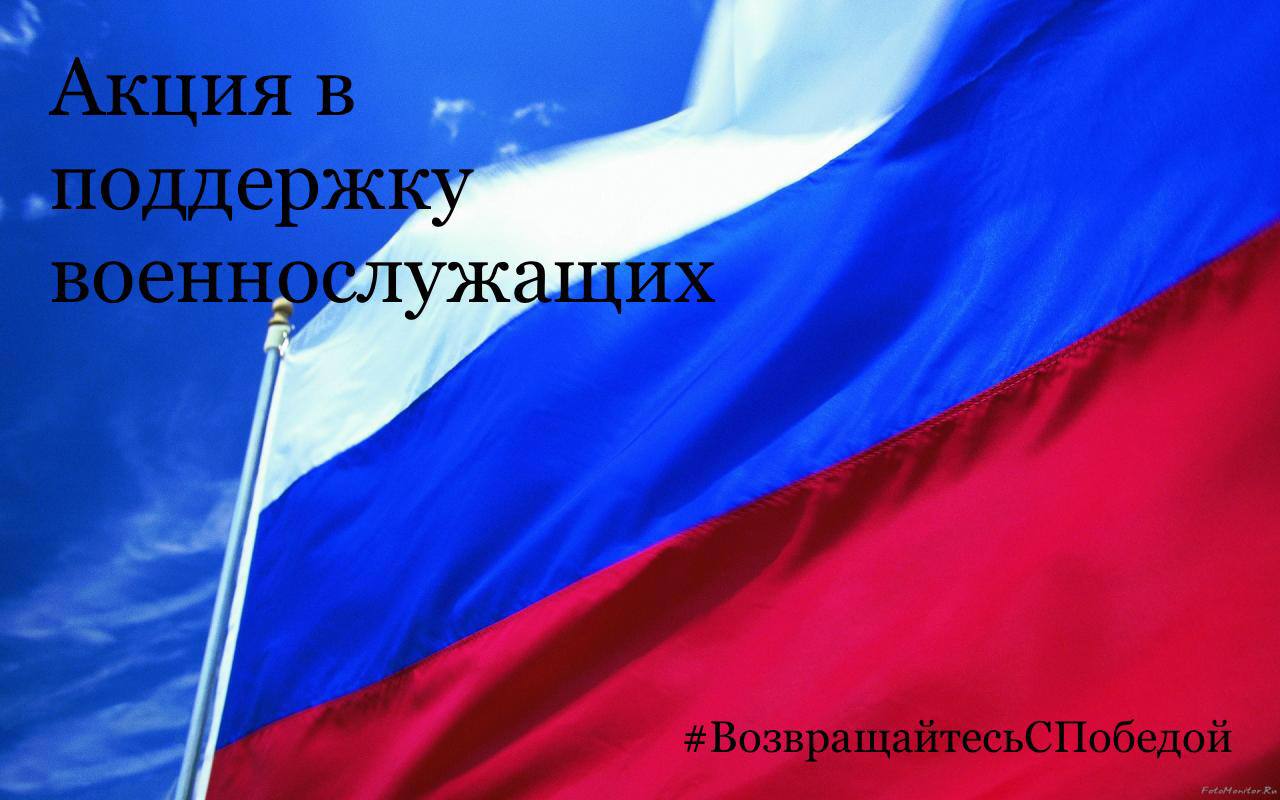 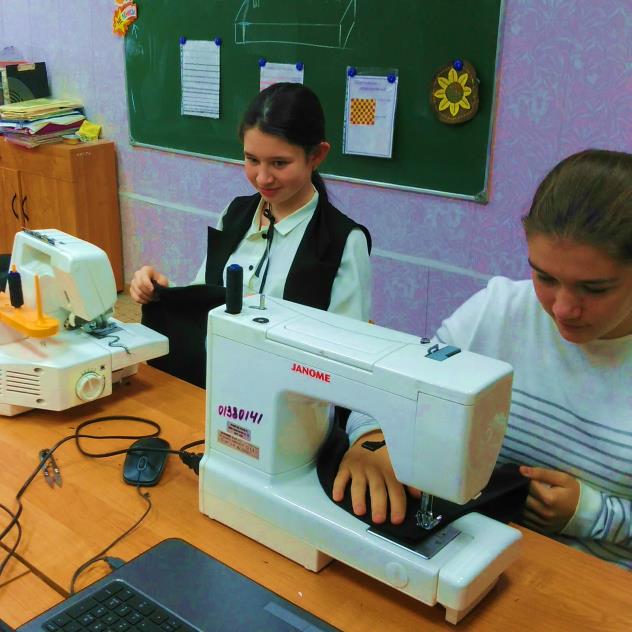 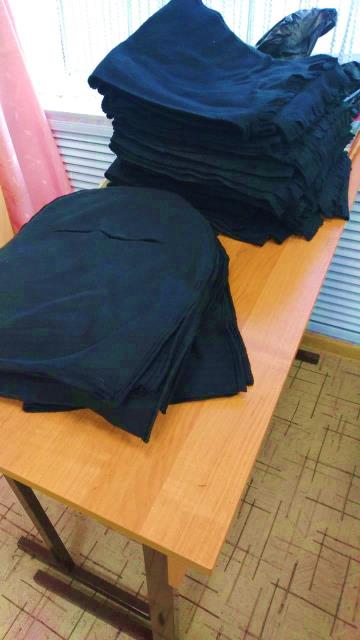 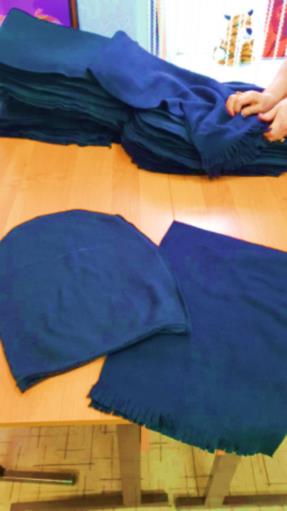 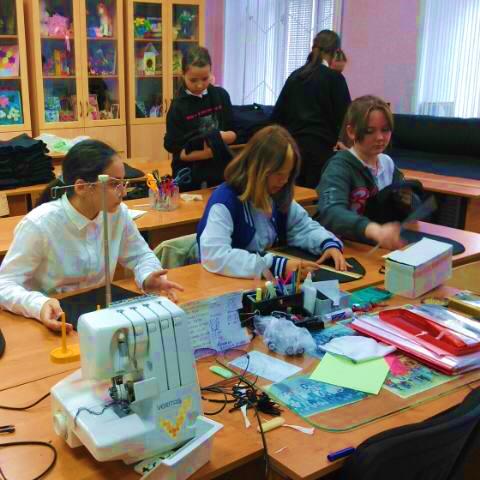 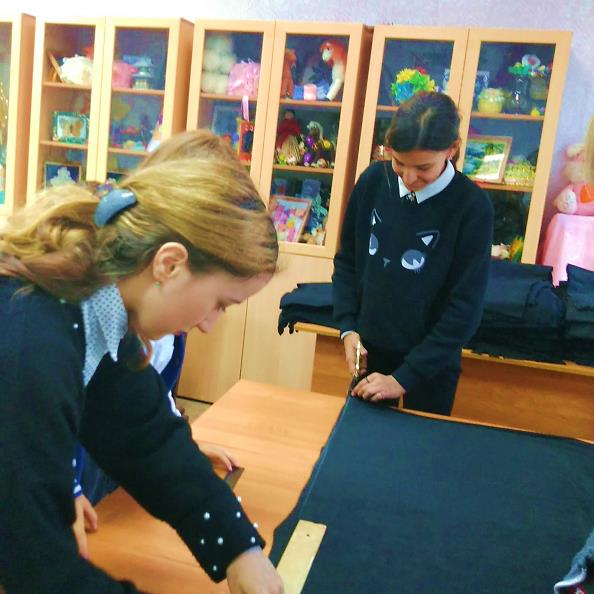 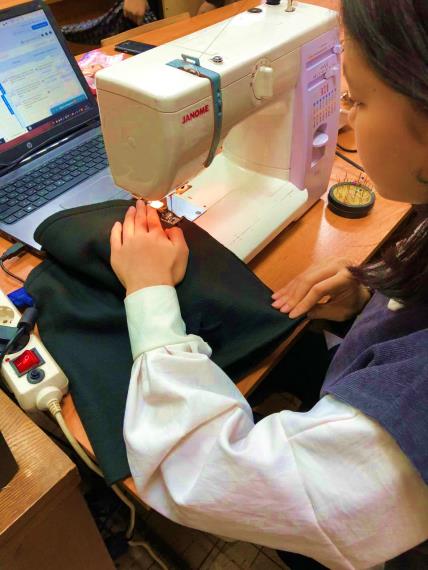 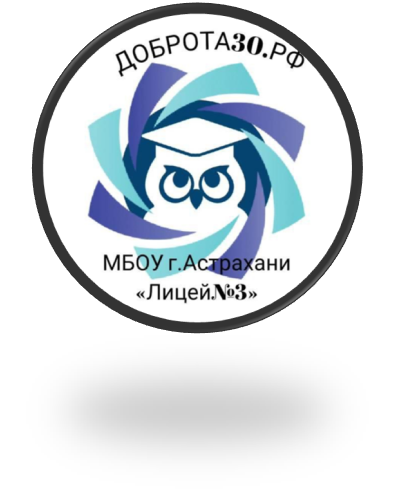 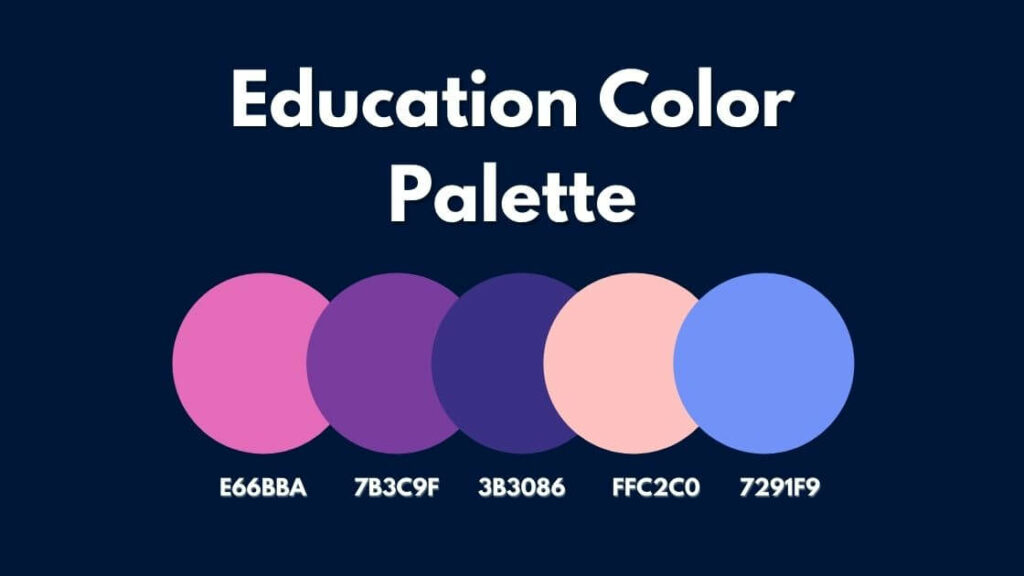 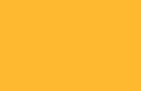 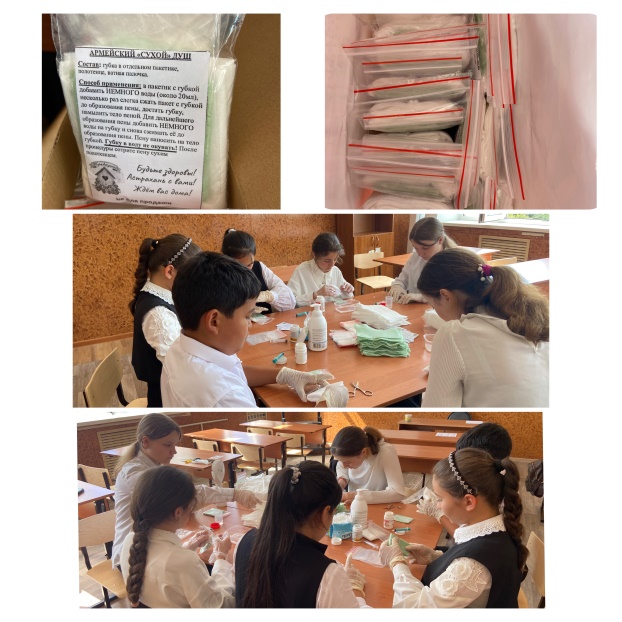 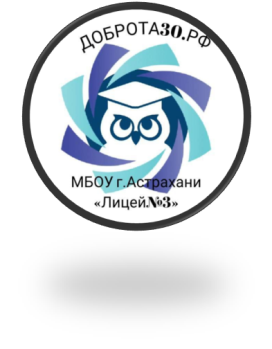 Изготовление 
Армейского (сухого) душа
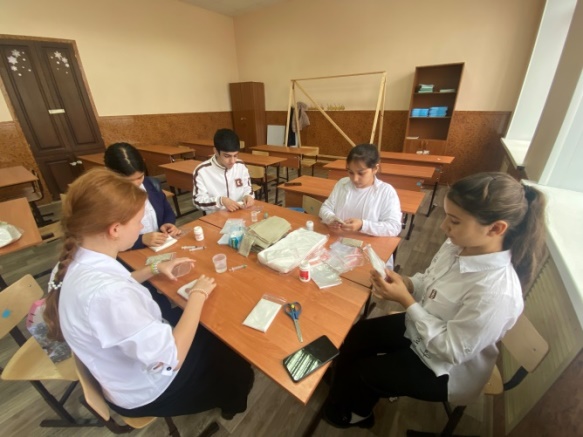 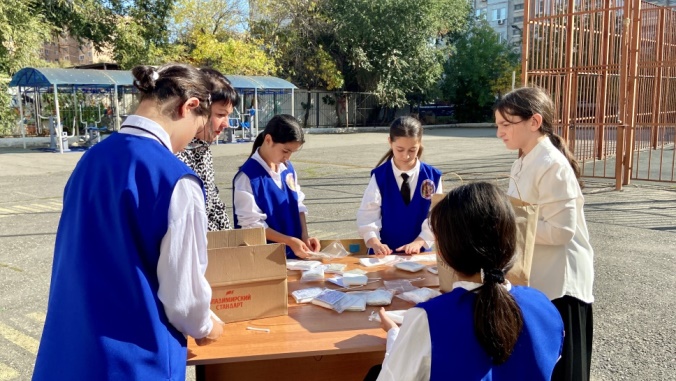 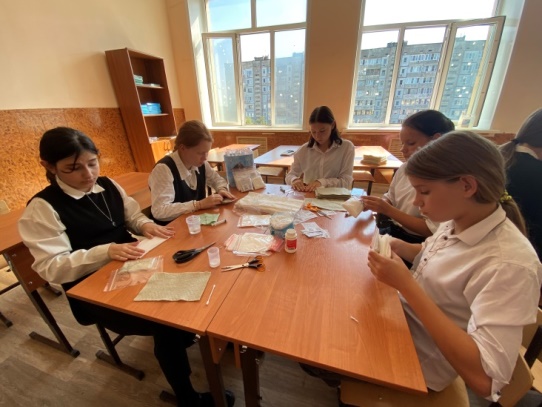 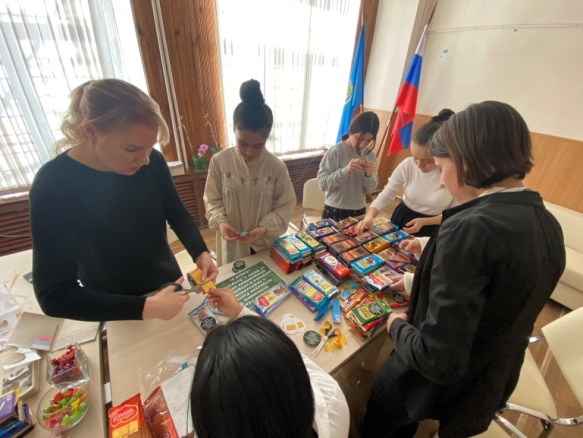 Аудио-открытки с поздравлением с Днем Победы
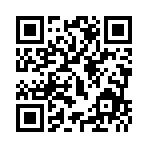 Сладкие  подарки 
к 23 февраля
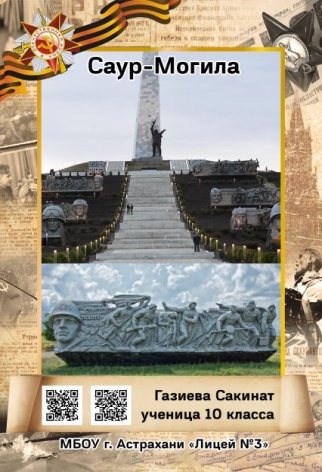 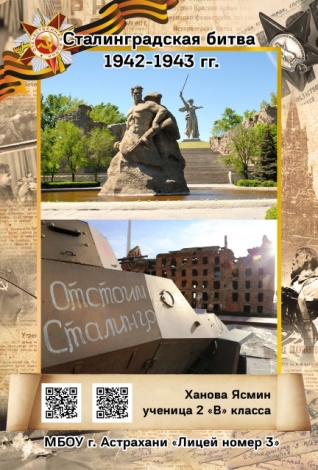 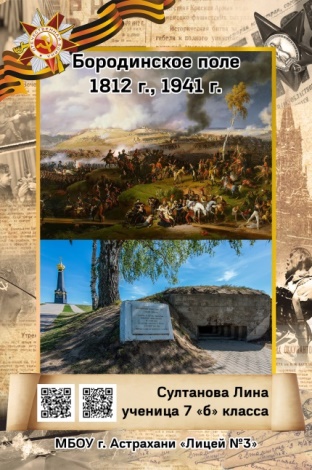 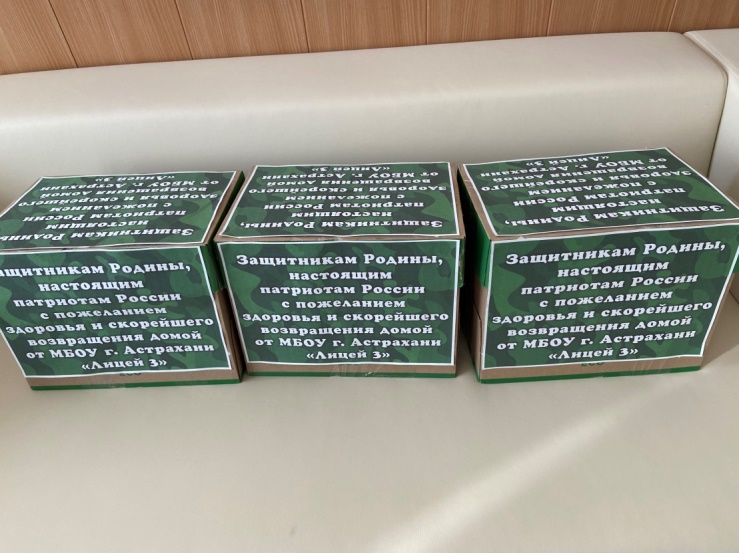 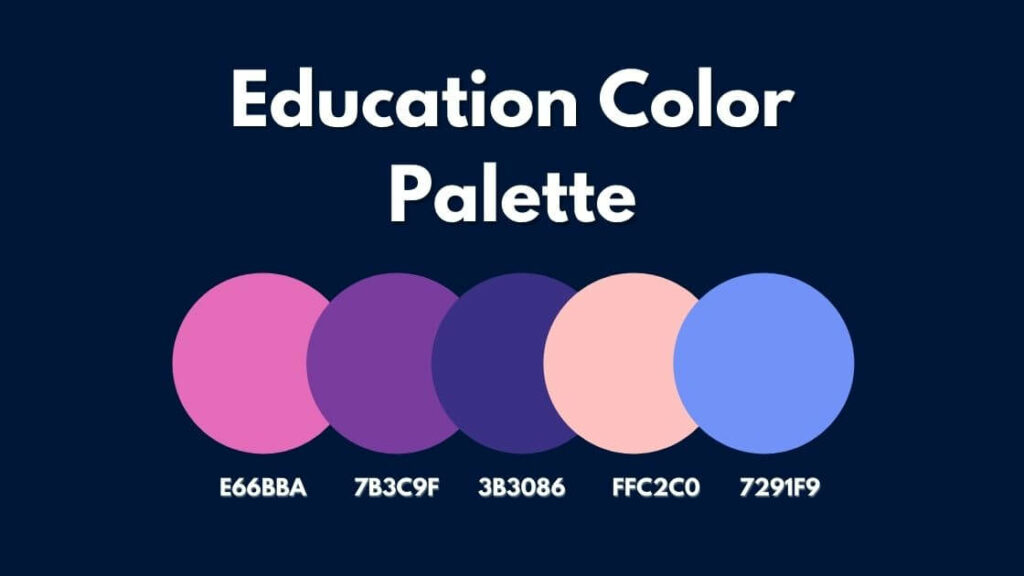 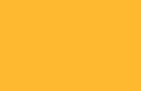 Изготовление 
розжигов
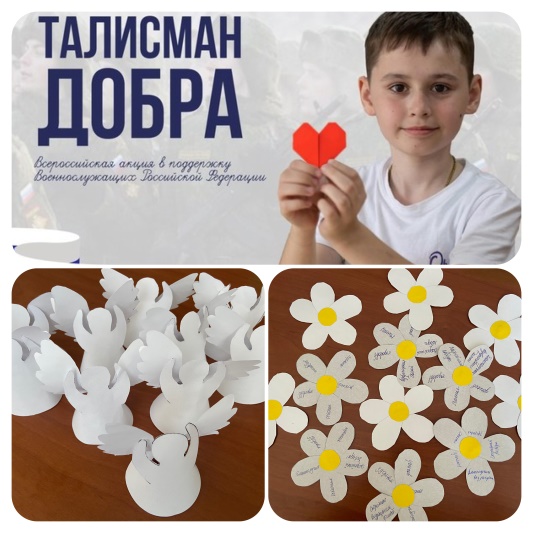 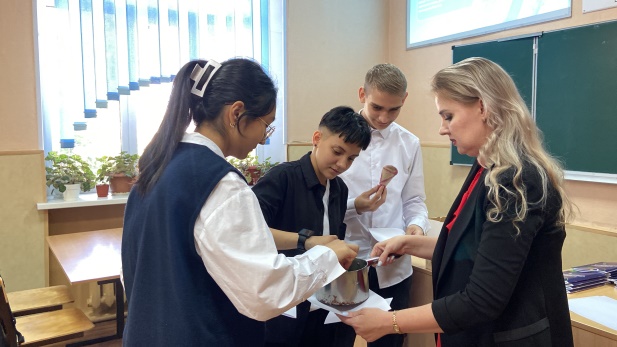 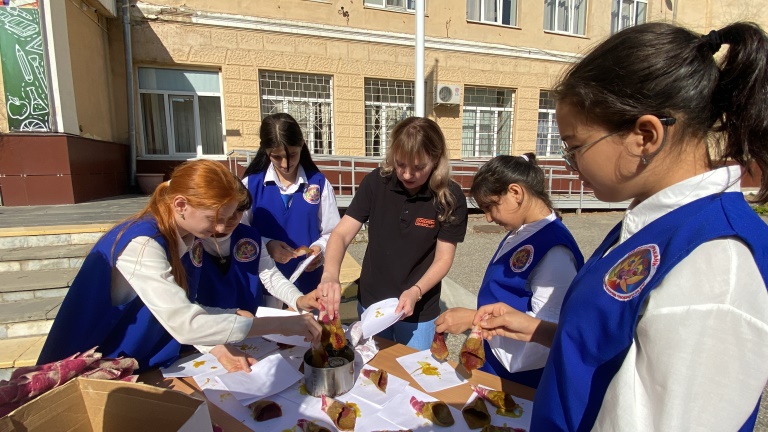 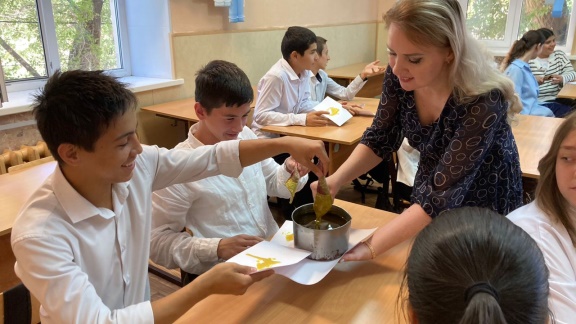 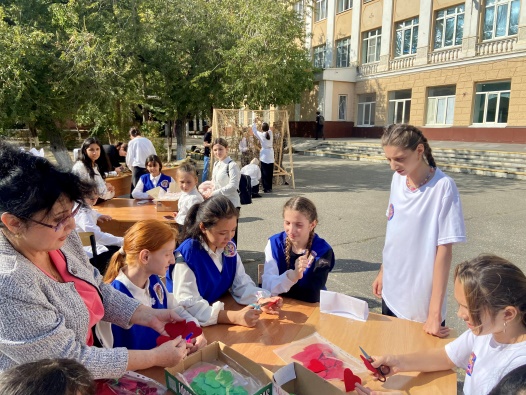 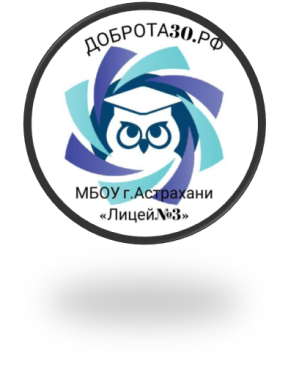 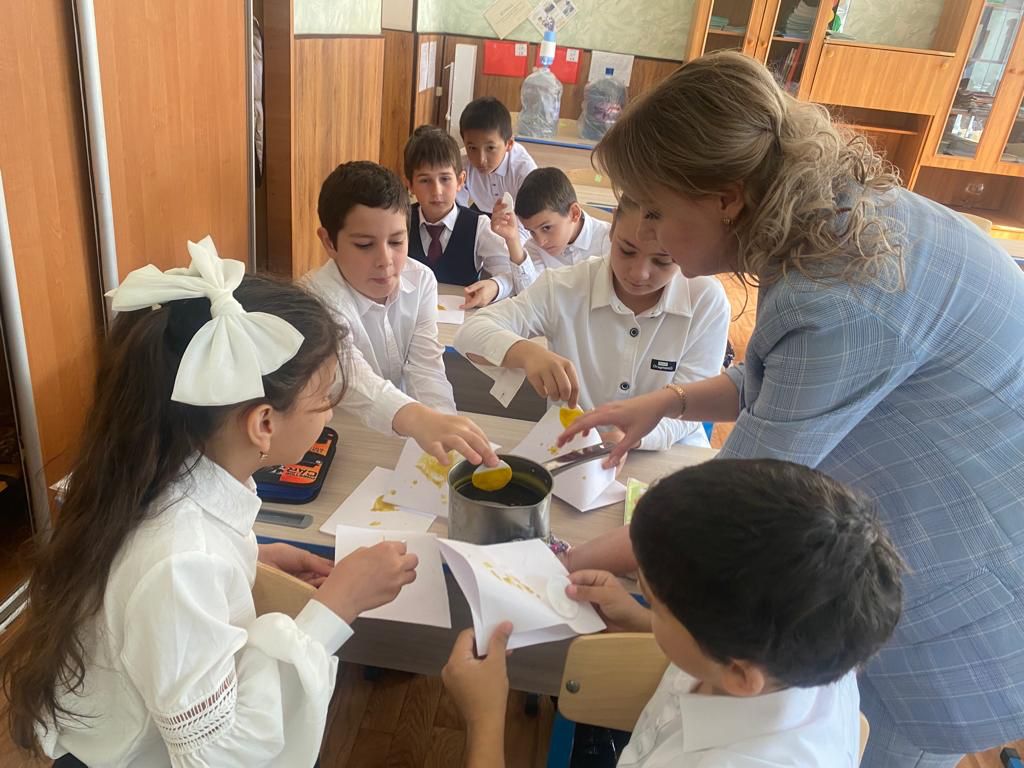 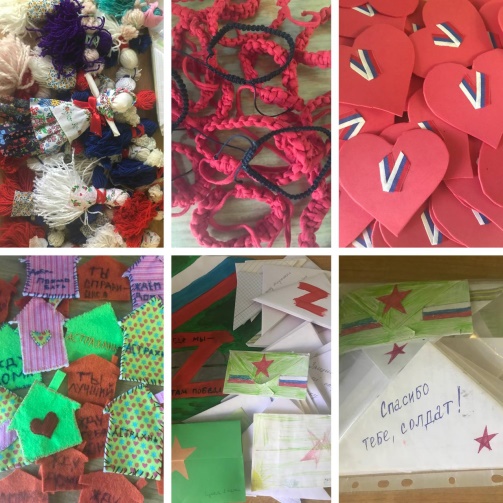 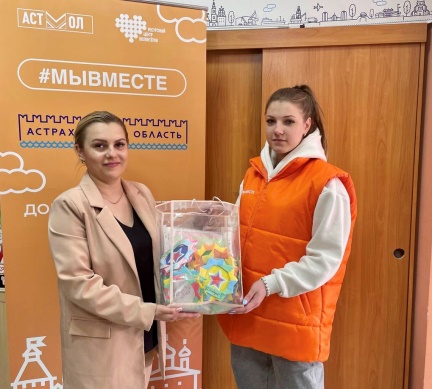 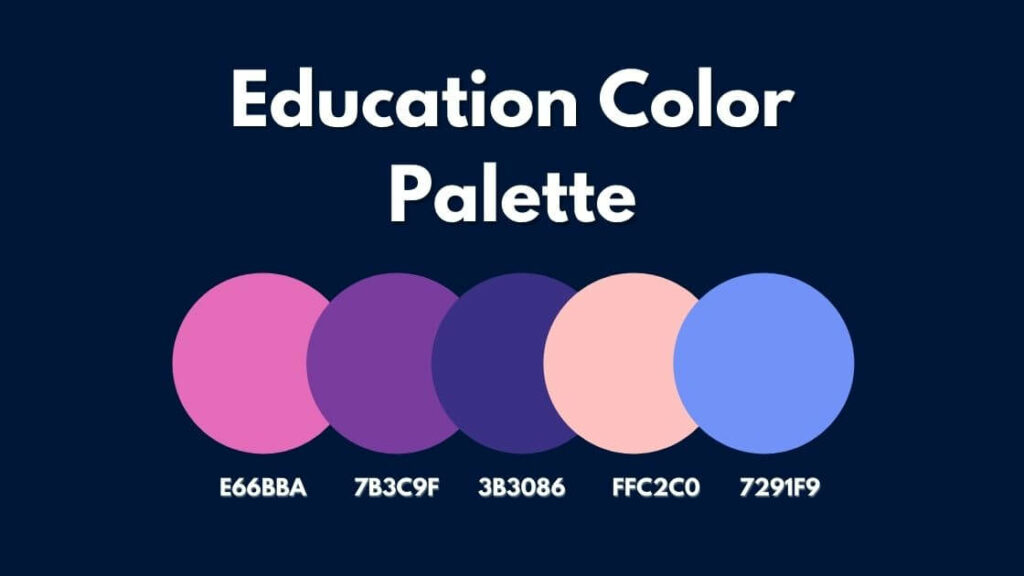 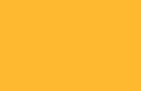 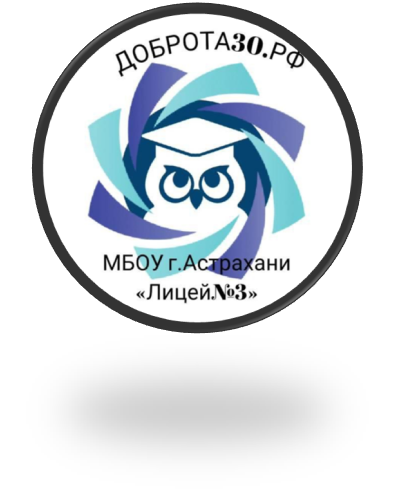 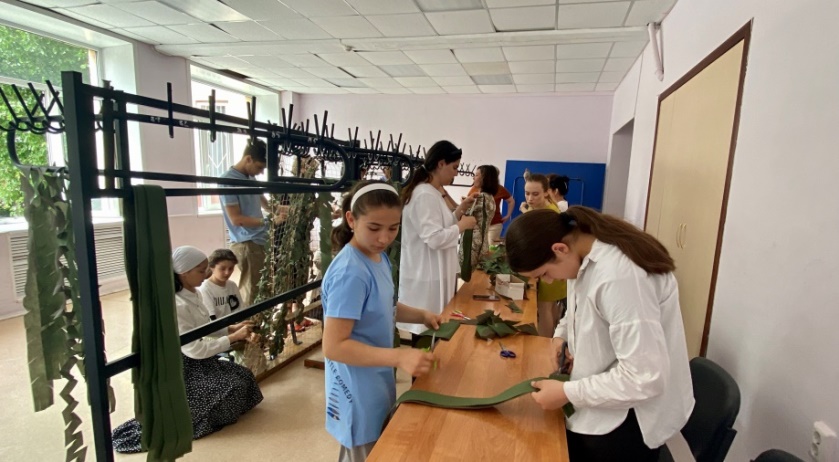 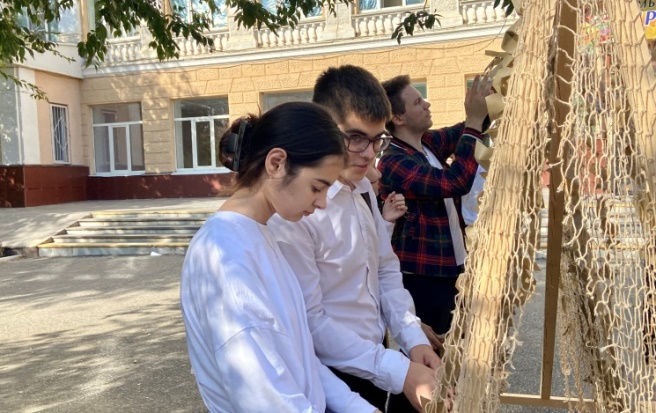 Плетение маскировочных сетей
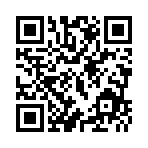 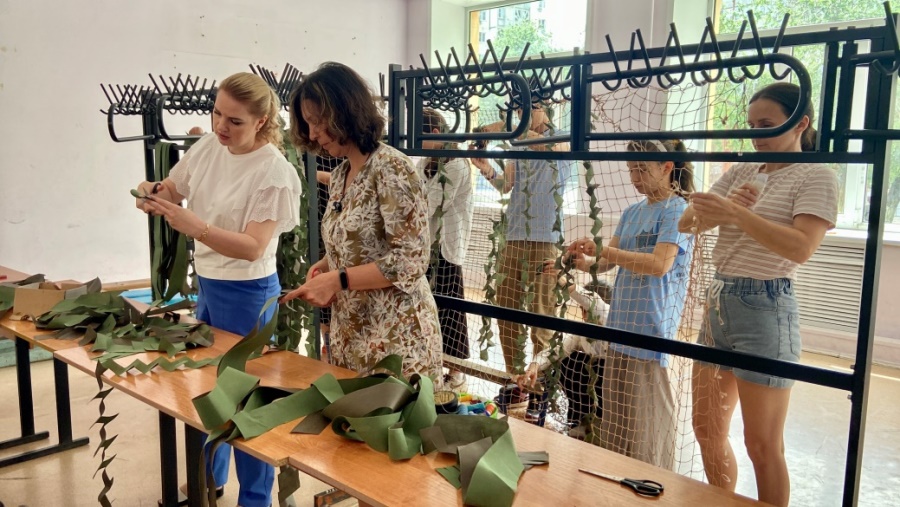 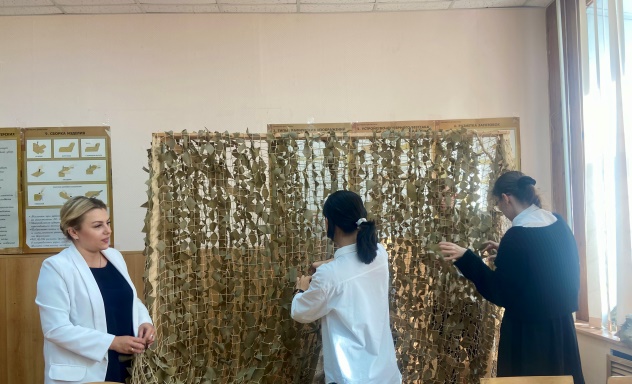 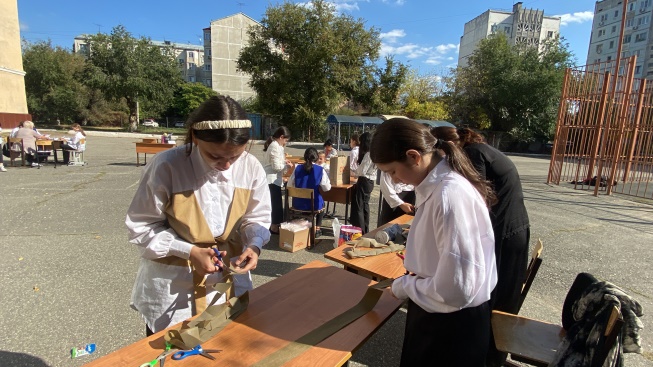 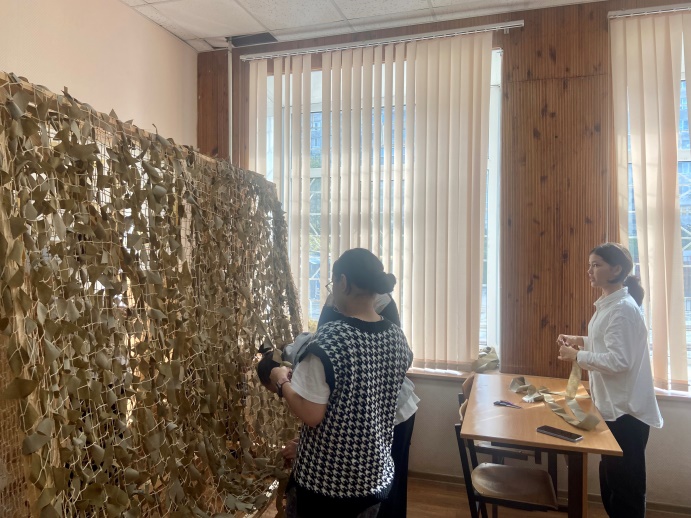 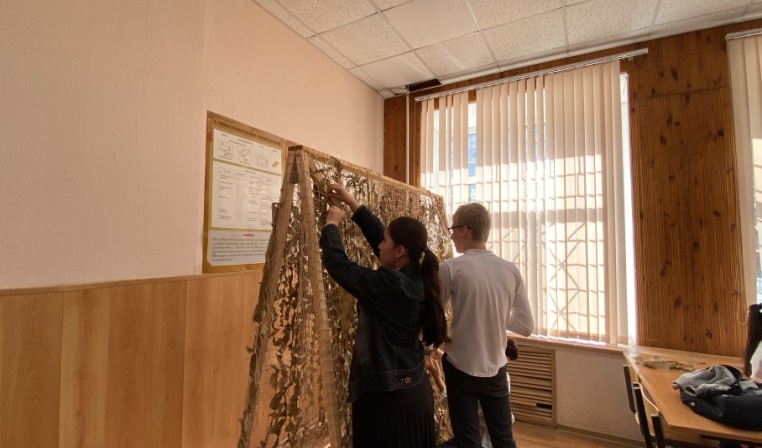 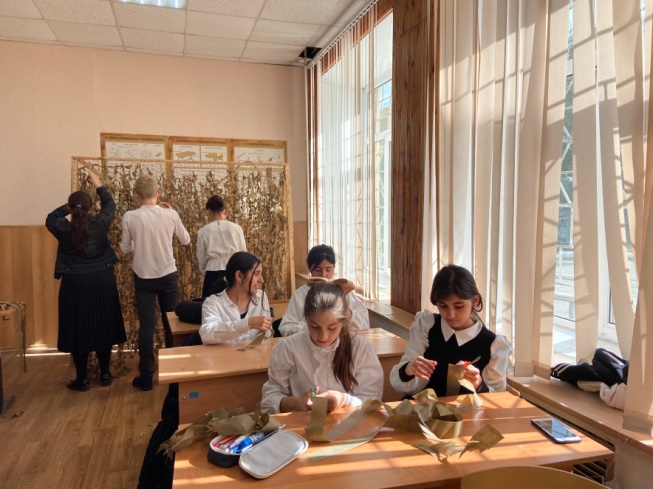 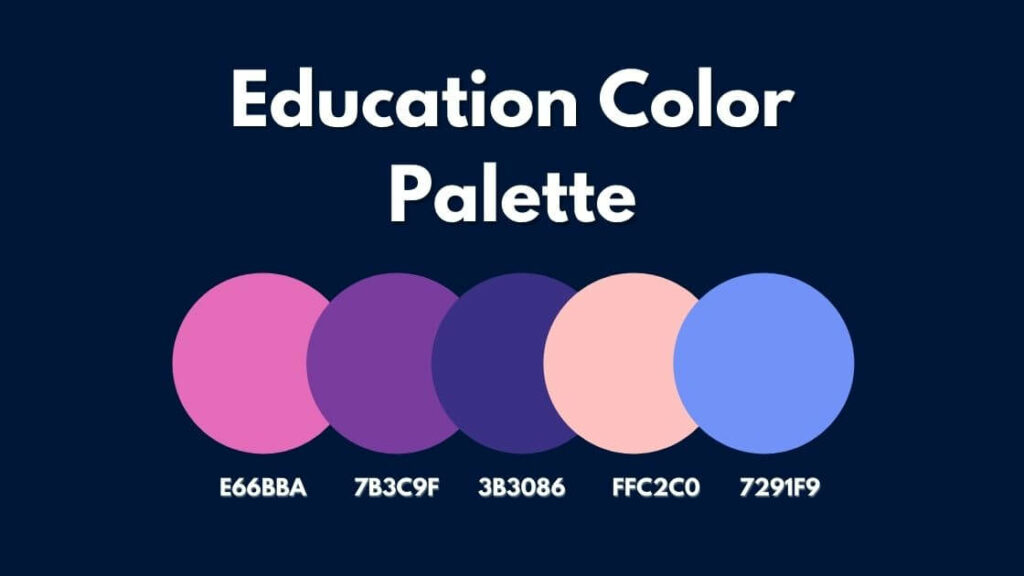 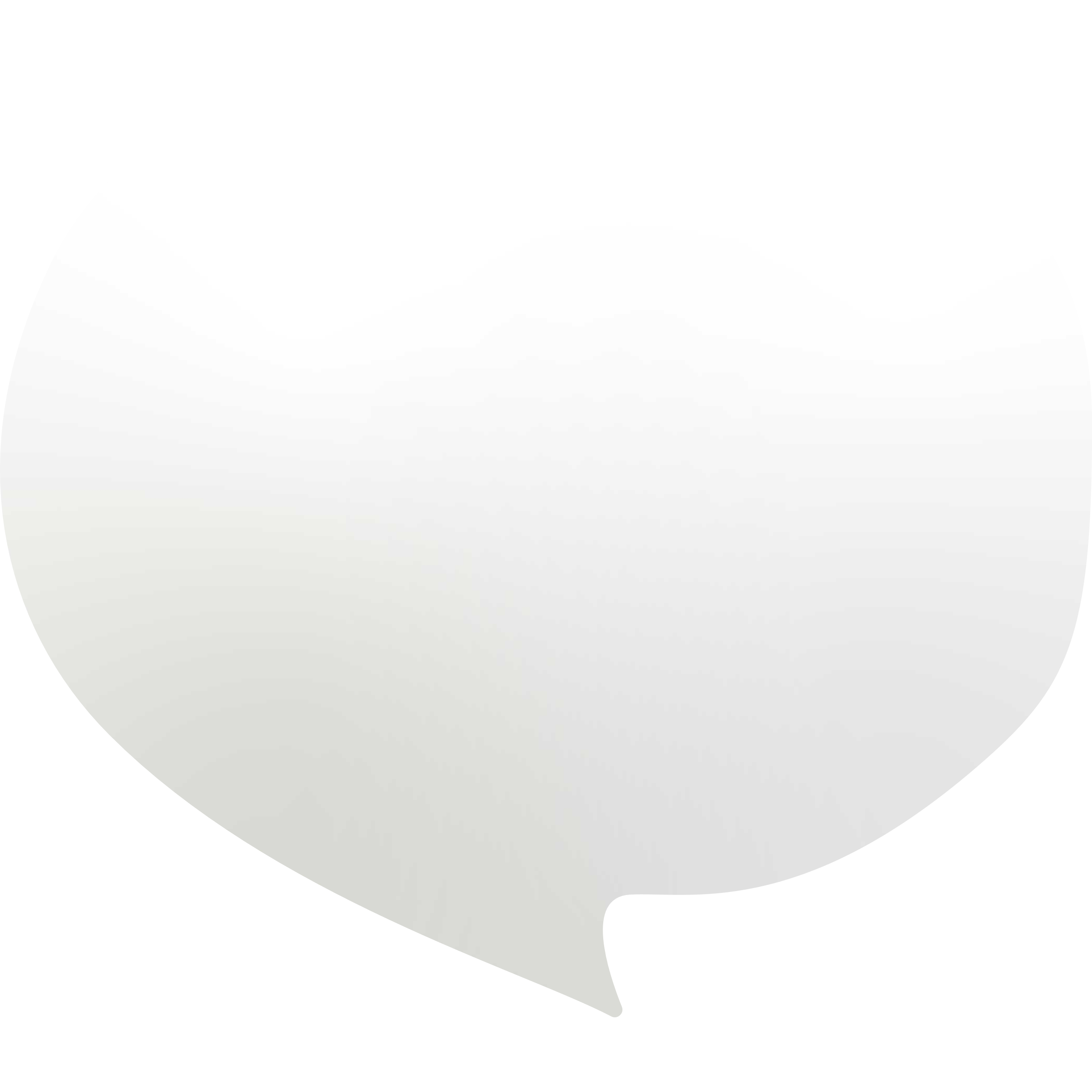 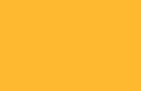 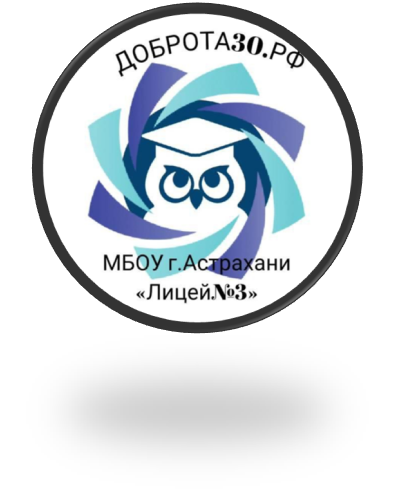 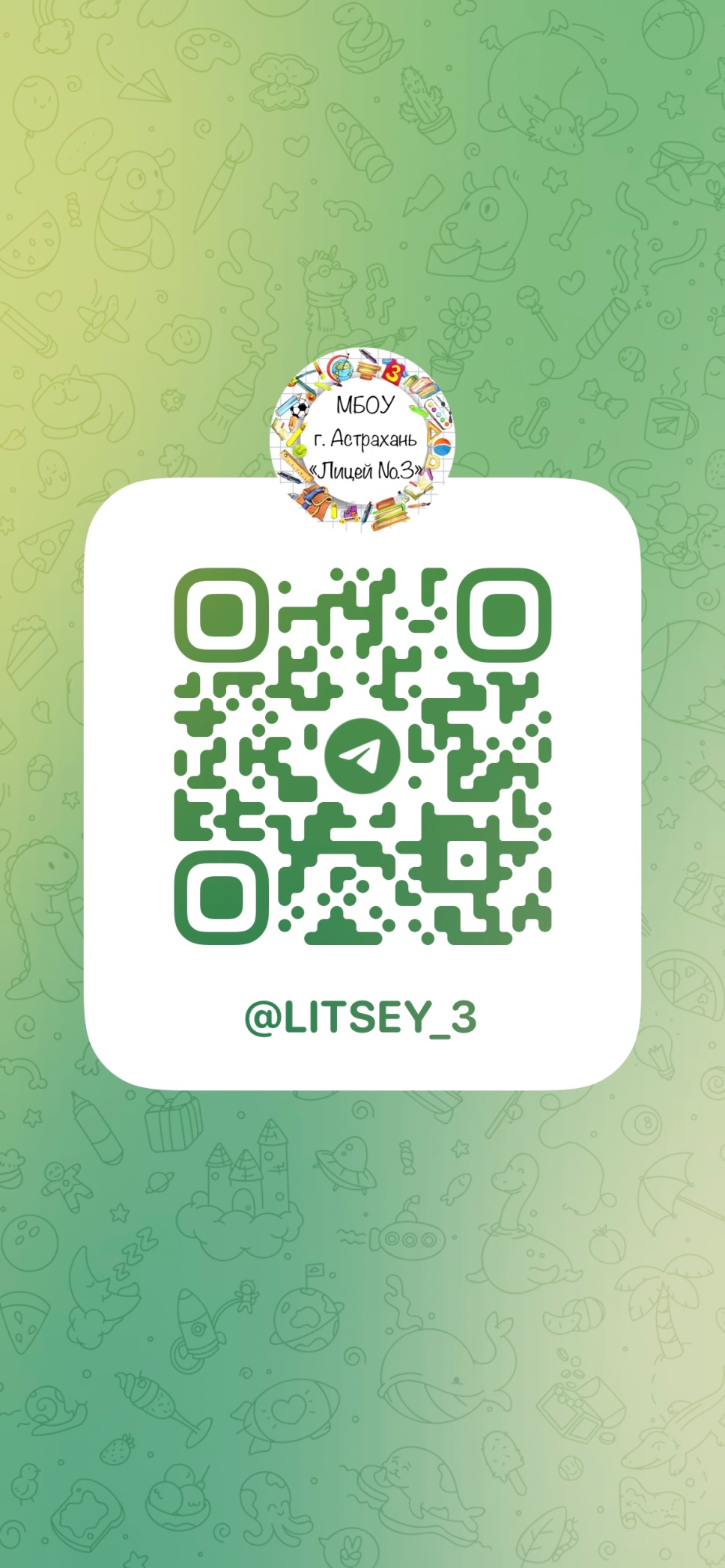 Волонтерский отряд «Доброта30.РФ»